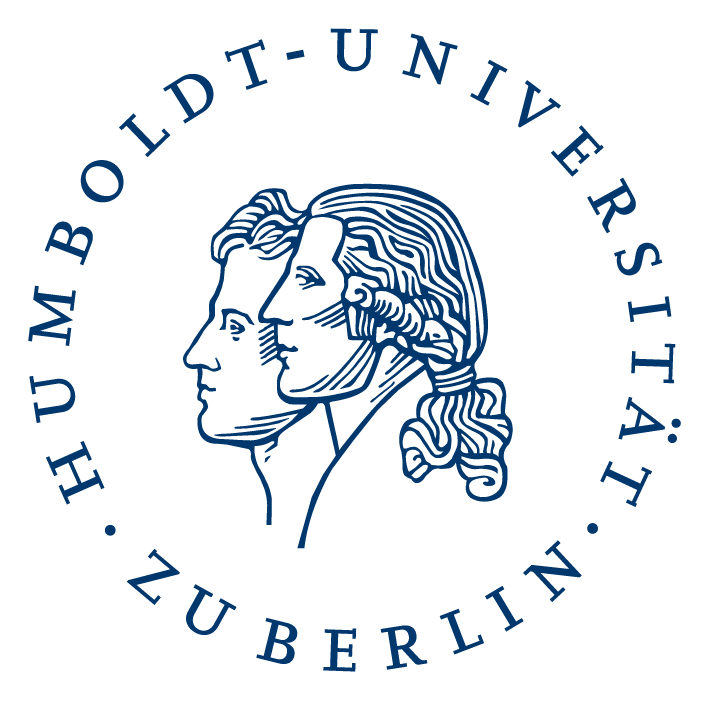 Von moralischen Gründen
zum moralischen Sollen


Thomas Schmidt
Manche Handlungen sind moralisch gefordert.


Für manche Handlungen sprechen moralische Gründe, aber sie sind nicht moralisch gefordert.
2
Wie hängen moralische Gründe und moralische Forderungen zusammen?
3
Ob eine Handlung moralisch gefordert ist, hängt von der Konstellation der relevanten Gründe ab.


Eine Handlung f ist moralisch gefordert genau dann, wenn (und weil) …
4
Ob eine Handlung moralisch gefordert ist, hängt von der Konstellation der relevanten Gründe ab.


Eine Handlung f ist moralisch gefordert genau dann, wenn (und weil) ... moralische Gründe für/gegen f ….


Auch nichtmoralische Gründe sind moralisch relevant!
5
Eine Handlung f ist moralisch gefordert genau dann, wenn (und weil) ... moralische Gründe für/gegen f ….
6
Eine Handlung f ist moralisch gefordert genau dann, wenn (und weil) ...
7
Eine Handlung f ist moralisch gefordert genau dann, wenn (und weil) ... moralische und nichtmoralische Gründe für/gegen f ….
8
Die formulierten Thesen sind nicht moralisch substantiell, sondern strukturell.
9
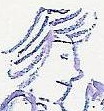 Anna
10
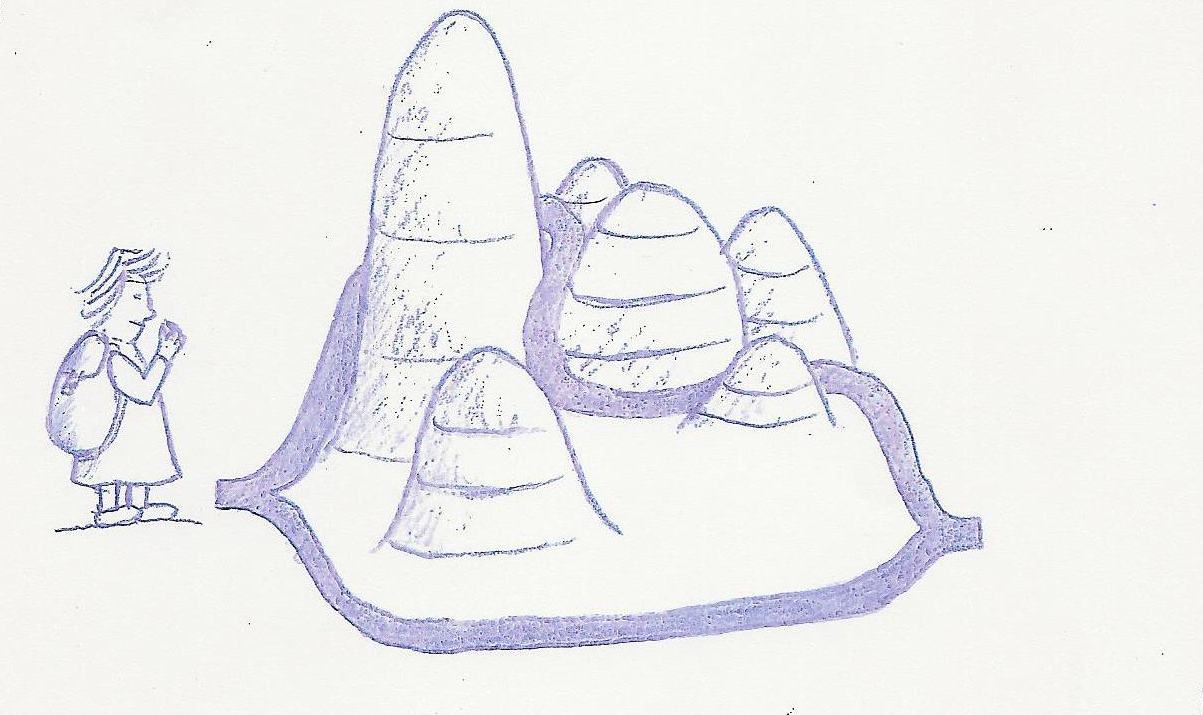 Anna unternimmt eine Wanderung und kommt an eine Weggabelung. Sie könnte oben entlang gehen (f) oder unten entlang. Aus ihrer Sicht sind beide Wege gleich attraktiv.
11
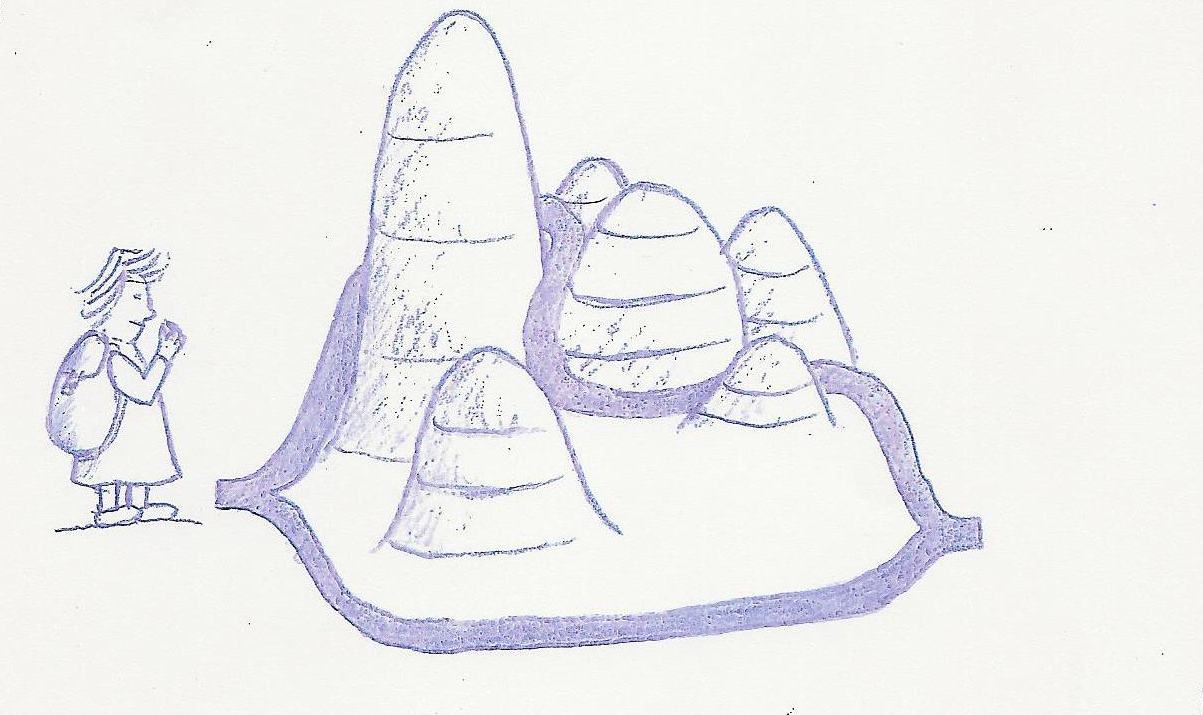 12
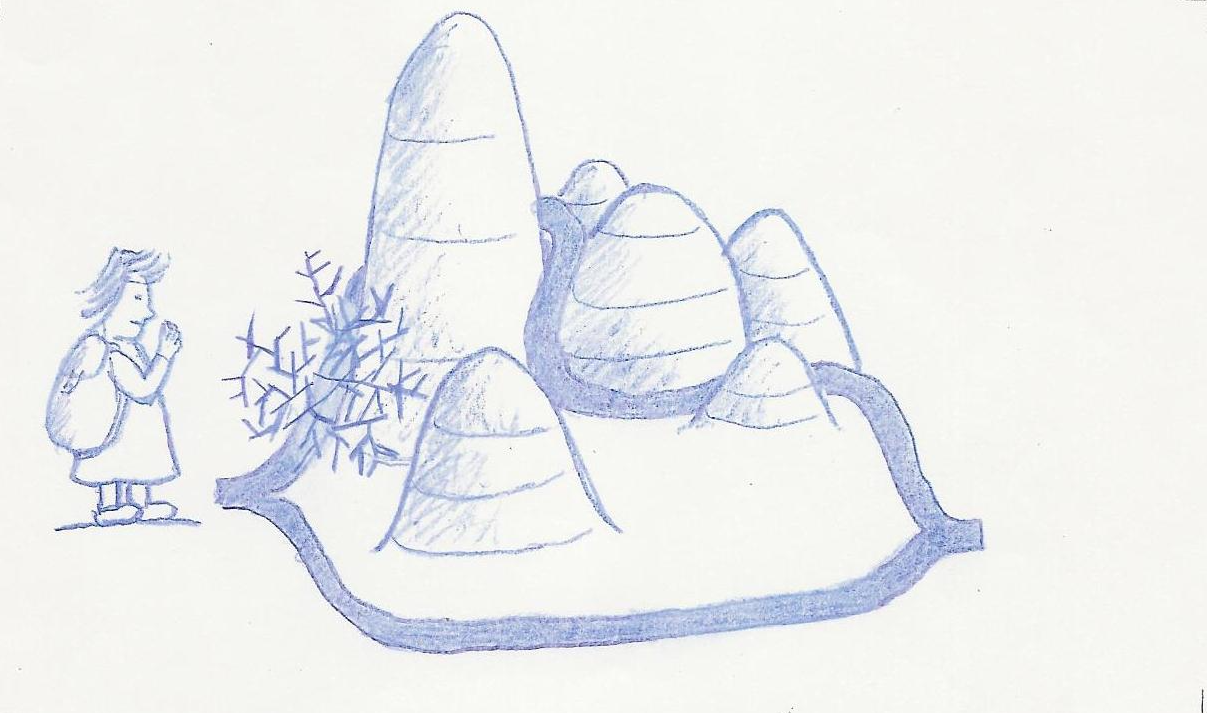 f
Der obere Weg führt gleich nach der Gabelung durch einen Dornenbusch, dessen Durchquerung Anna starke Schmerzen bereiten würde.
13
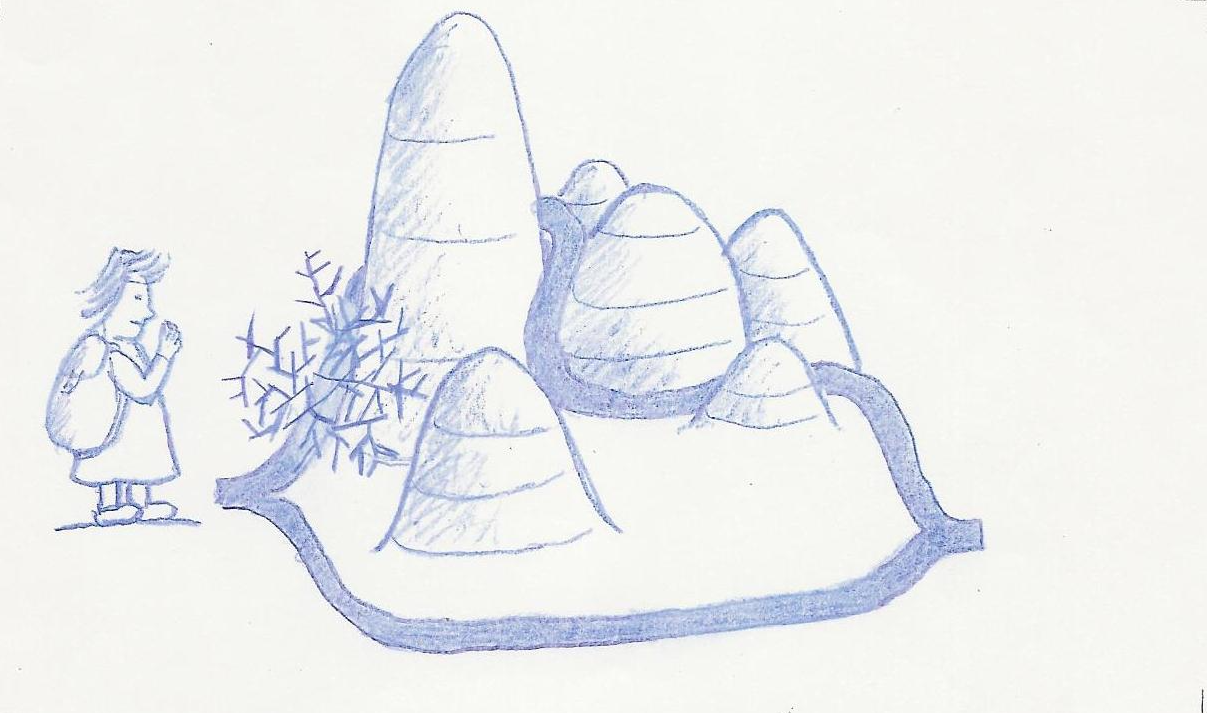 f
Langer dunkler Pfeil nach unten: gewichtiger nichtmoralischer Grund gegen f
14
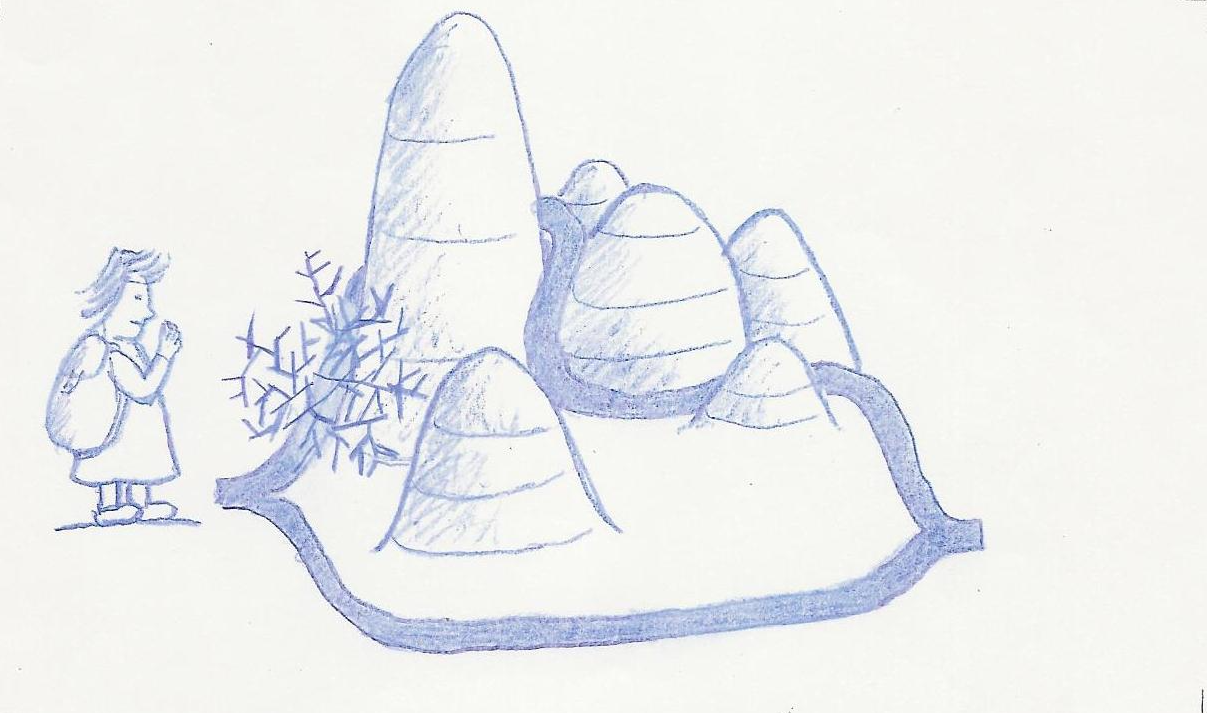 f
NM–
NM–	Bereitet Anna starke Schmerzen.
15
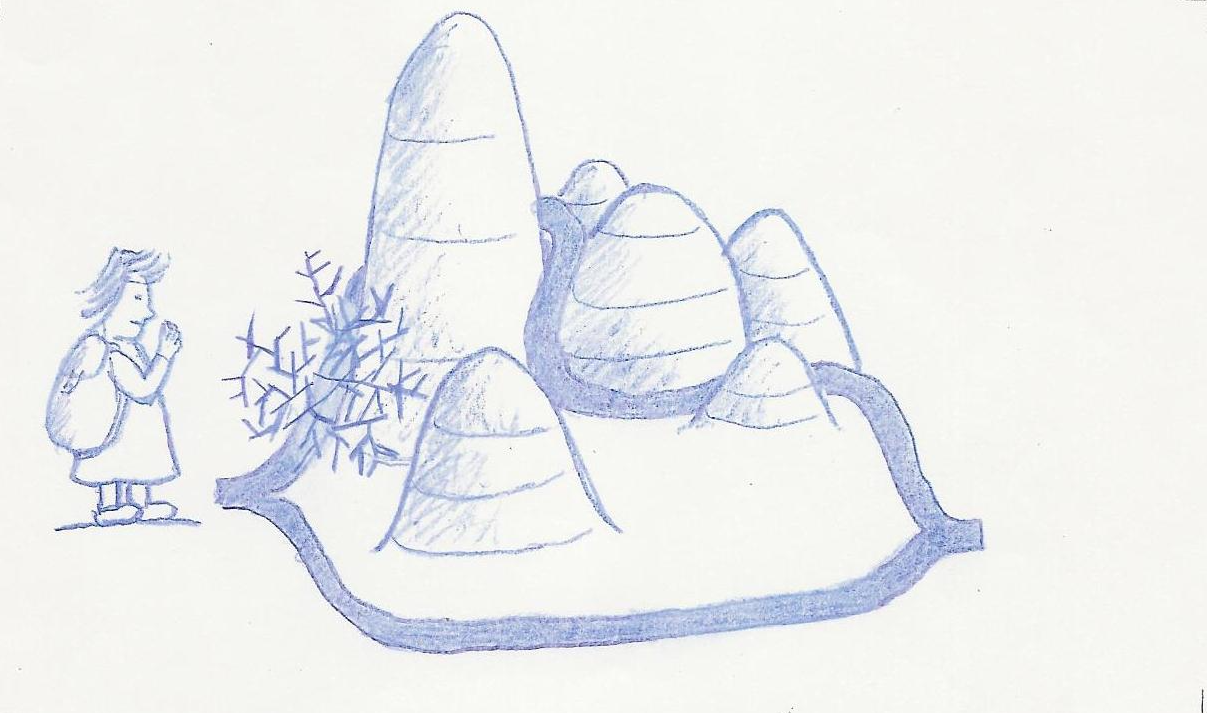 f
16
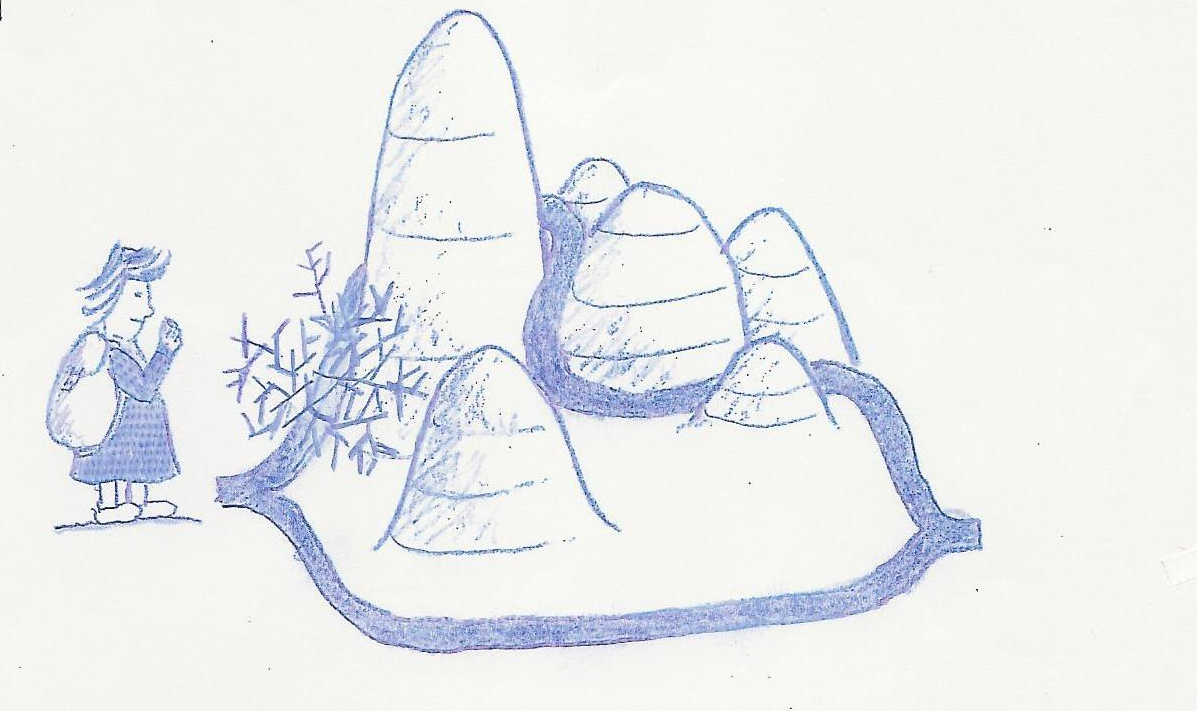 f
Anna trägt Outdoor-Kleidung, die sie vor den Dornen schützt. Es gibt keinen Grund gegen f.
17
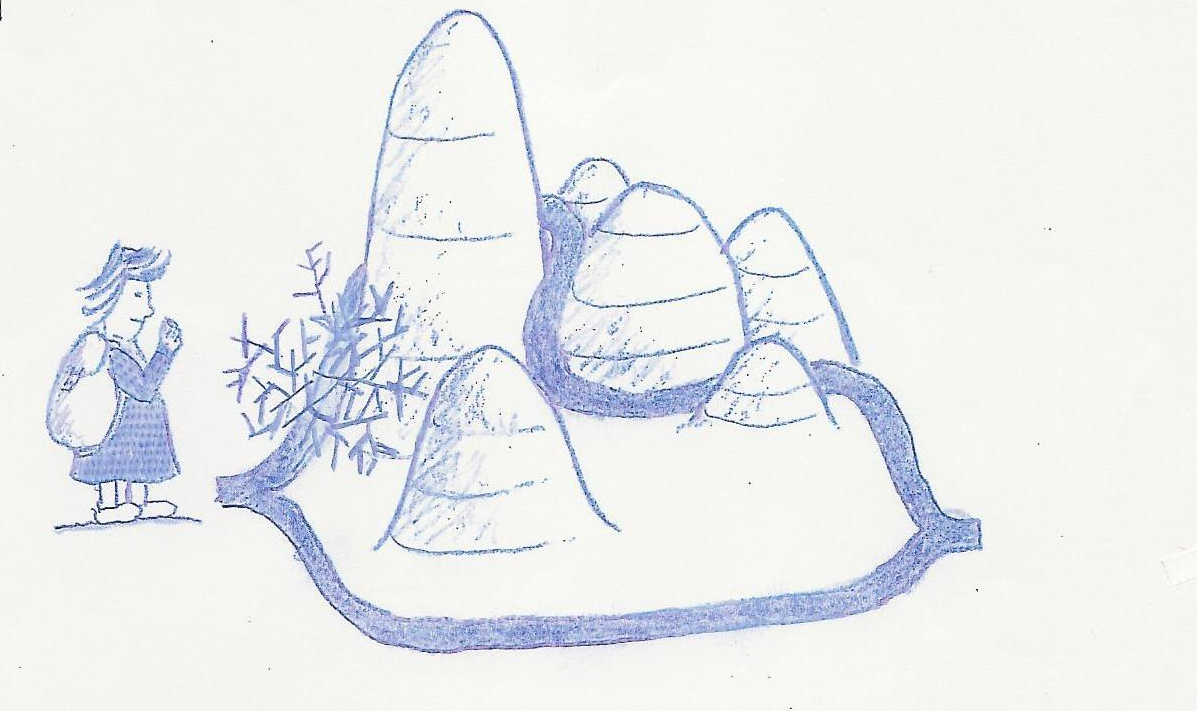 f
Anna trägt Outdoor-Kleidung, die sie vor den Dornen schützt. Es gibt keinen Grund gegen f.
18
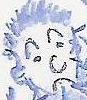 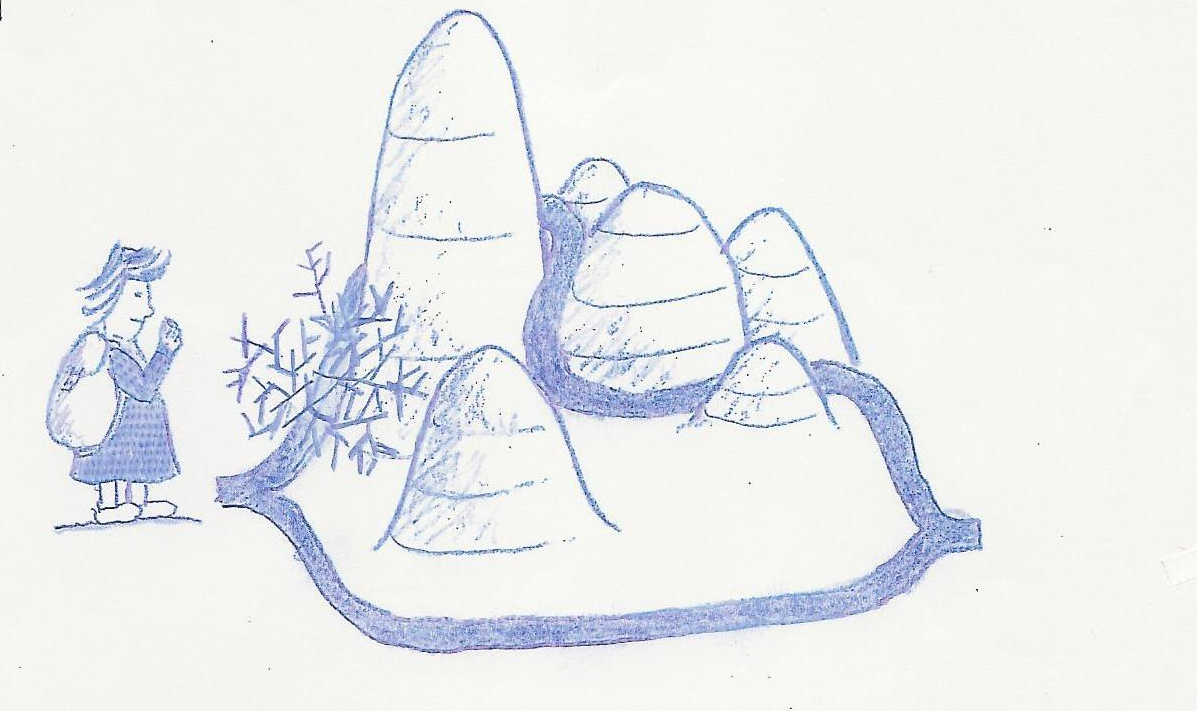 Bert
19
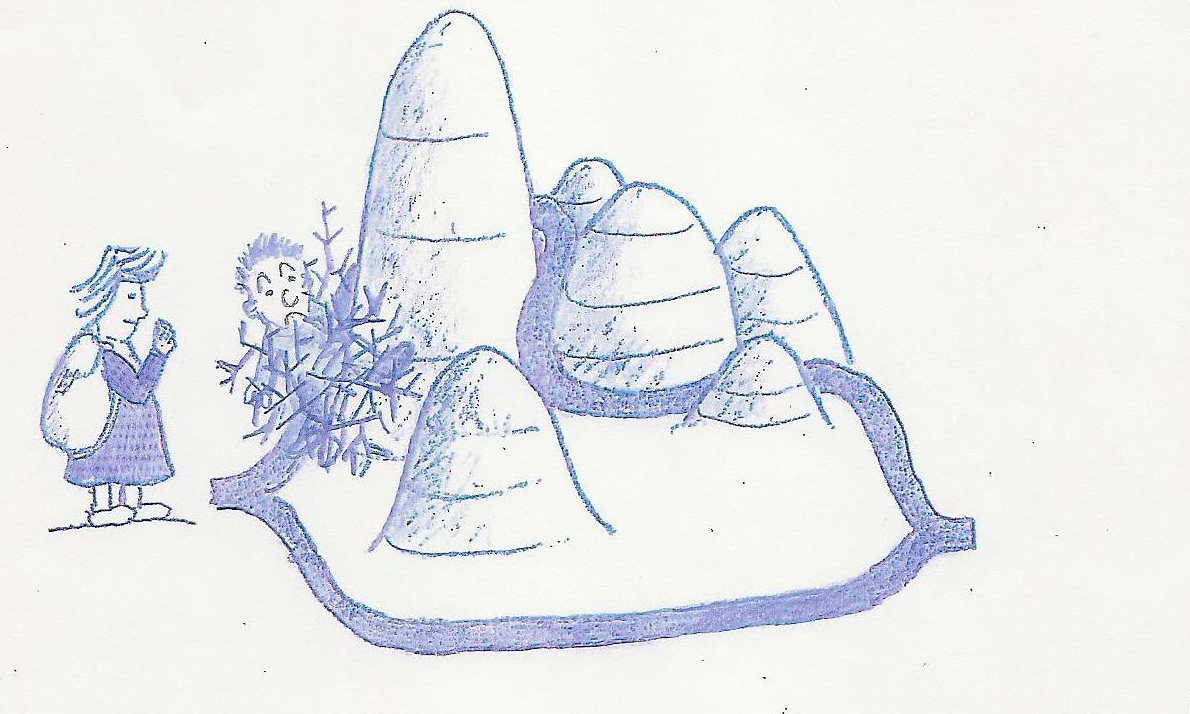 f
Bert steckt im Dornenbusch fest. Sich selbst zu befreien, würde ihm starke Schmerzen bereiten. Wenn Anna den oberen Weg nähme, könnte und würde sie Bert befreien.
20
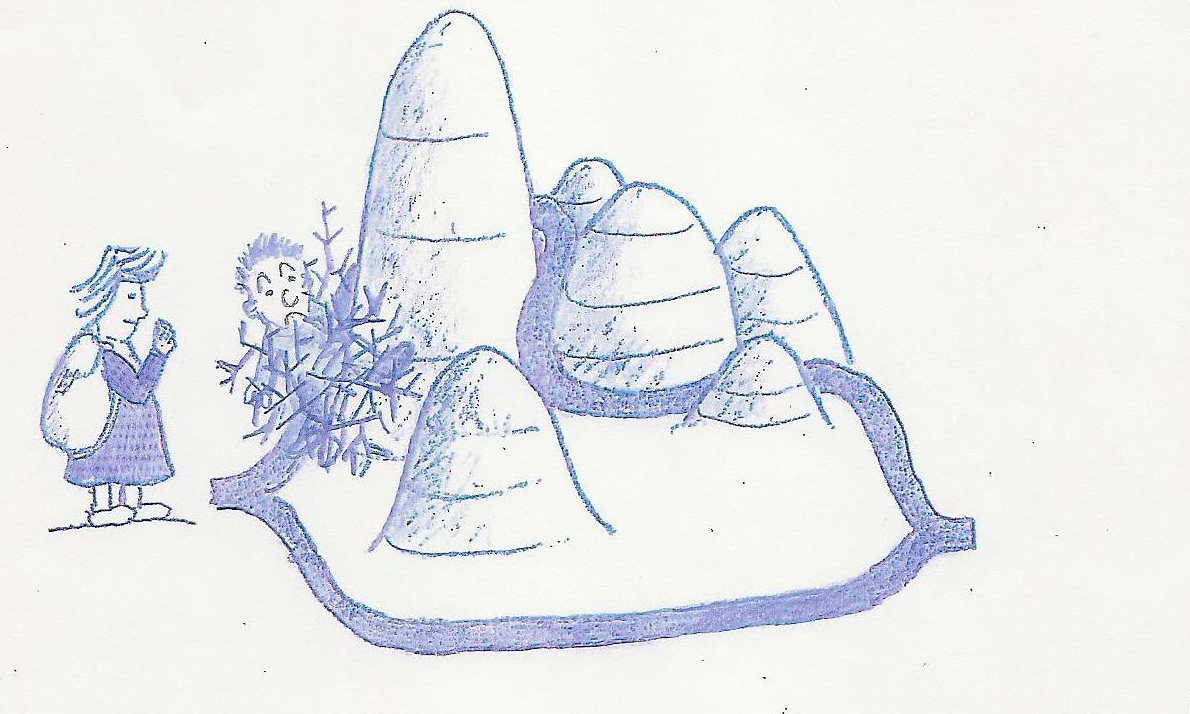 f
Langer roter Pfeil nach oben: gewichtiger moralischer Grund für f
21
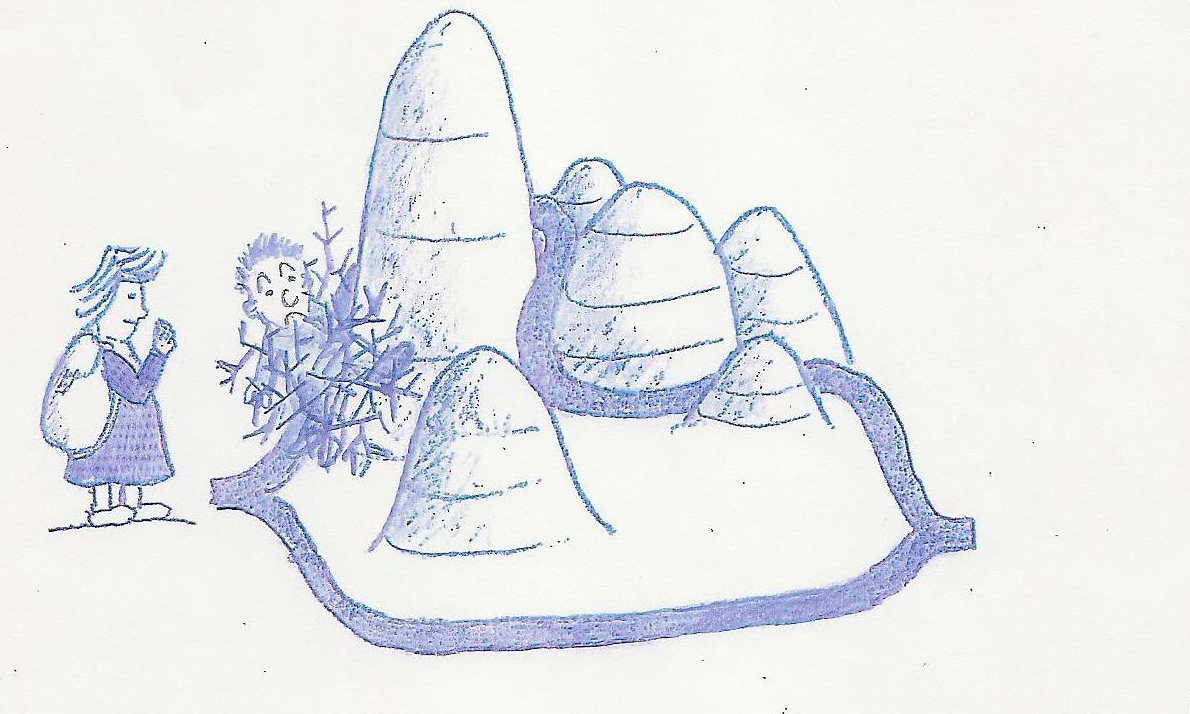 M+
f
M+	Erspart Bert starke Schmerzen.
22
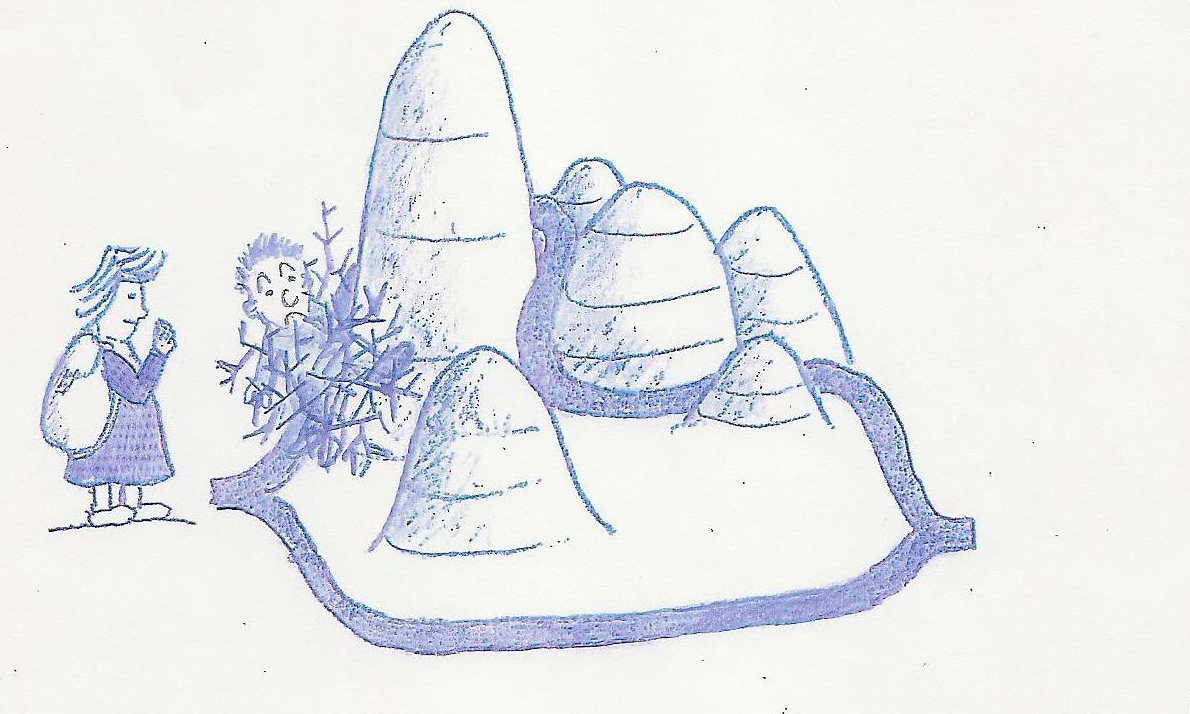 M+
f
f ist moralisch gefordert, weil M+ f moralisch gefordert macht.
23
Moralische Gründe können Handlungen moralisch gefordert machen.
24
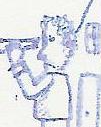 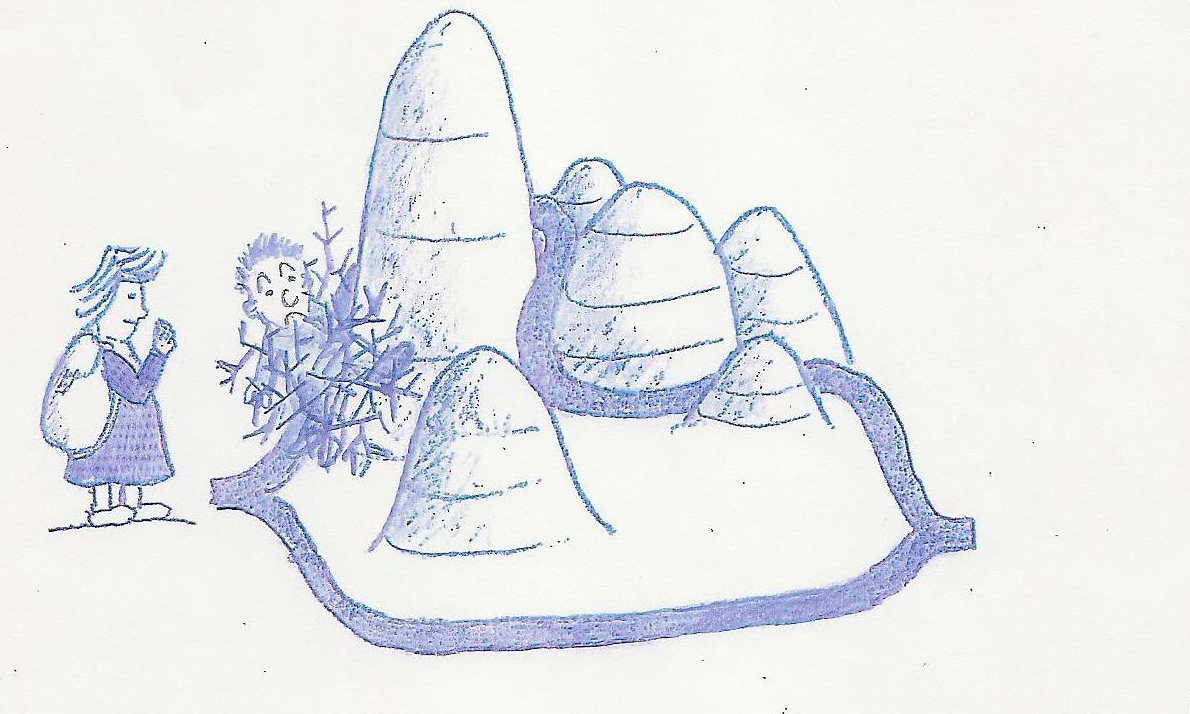 Curt
25
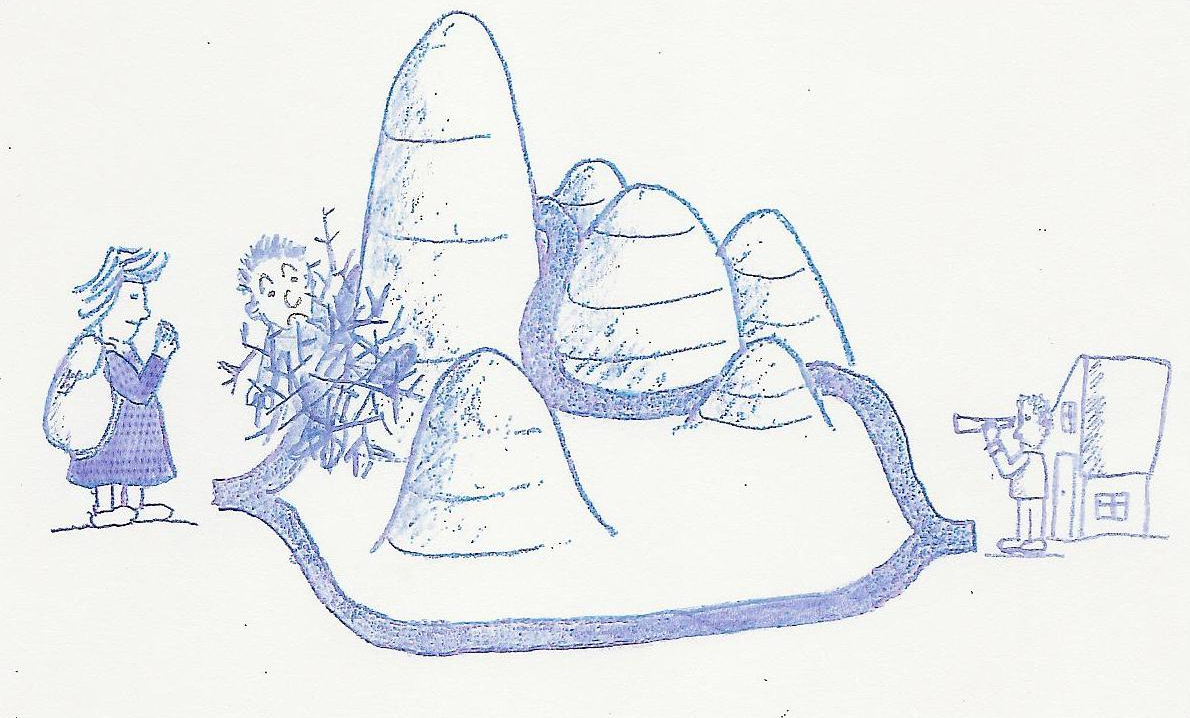 f
Curt wartet auf Anna, da sie ein Medikament für ihn dabei hat, das ihn vor starken Schmerzen bewahrt. Dies klappt aber nur, wenn Anna den unteren Weg nimmt, weil der obere länger ist.
26
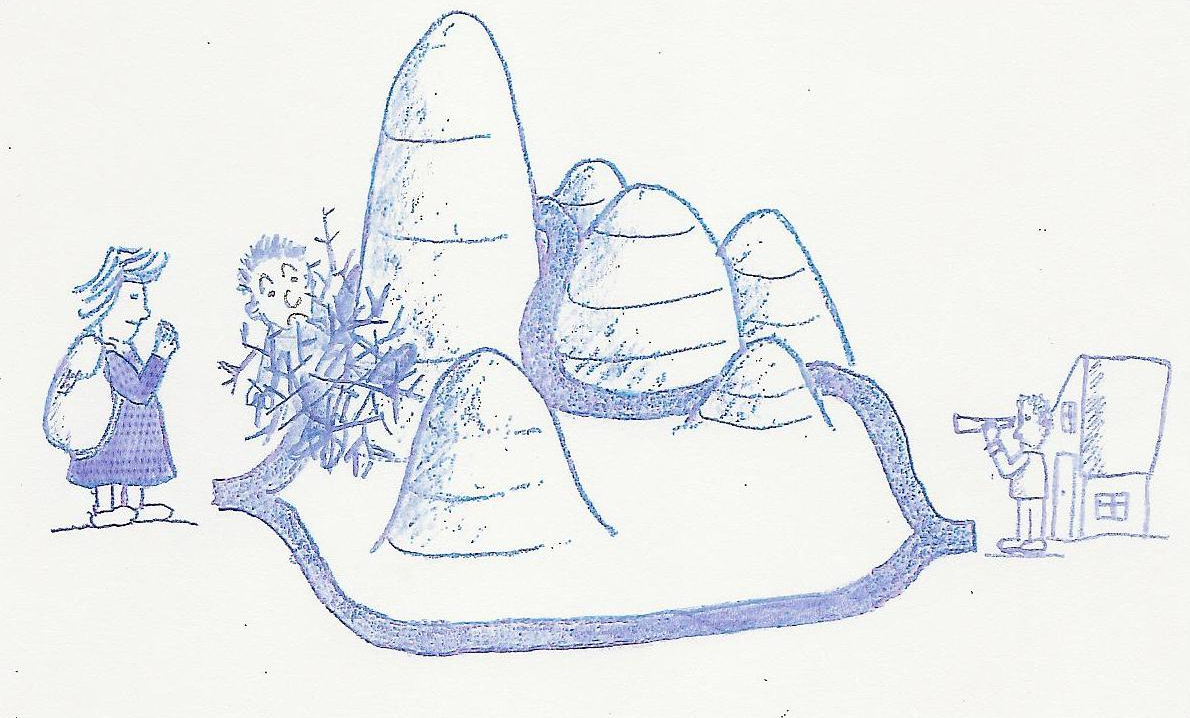 M+
f
M–
M+	Erspart Bert starke Schmerzen.
M– 	Lässt Curt starke Schmerzen erleiden.
27
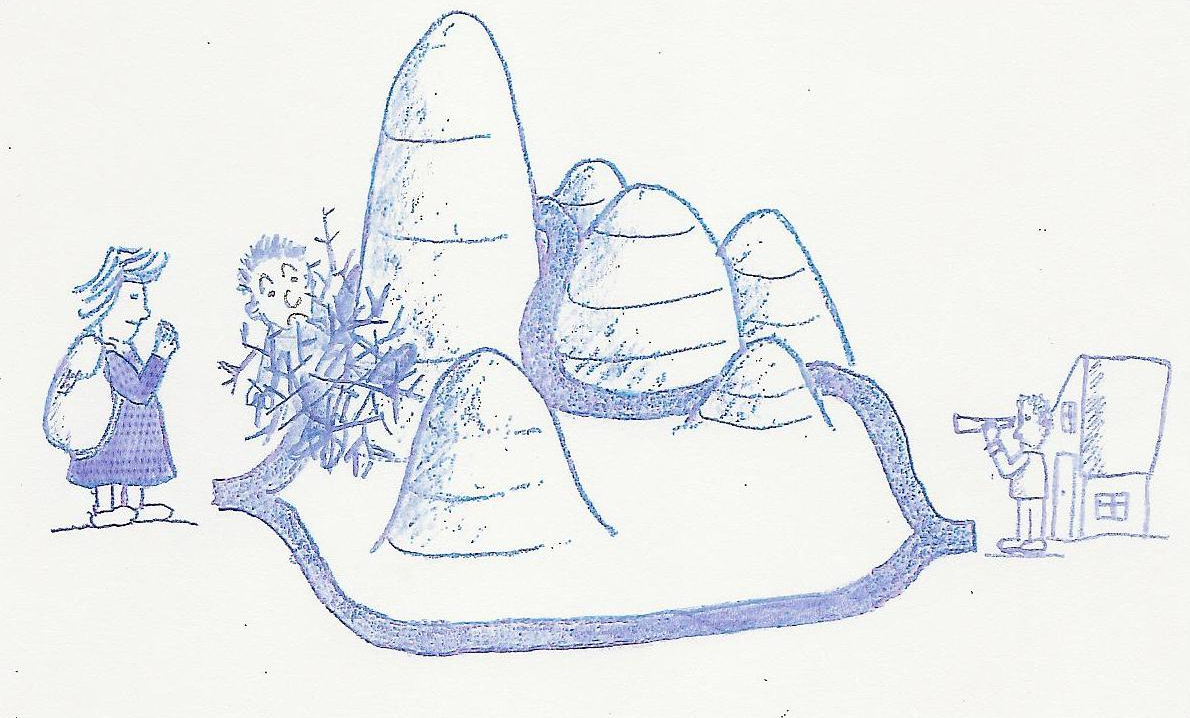 M+
f
M–
f ist nicht moralisch gefordert, weil M– verhindert, dass M+ f moralisch gefordert macht.
28
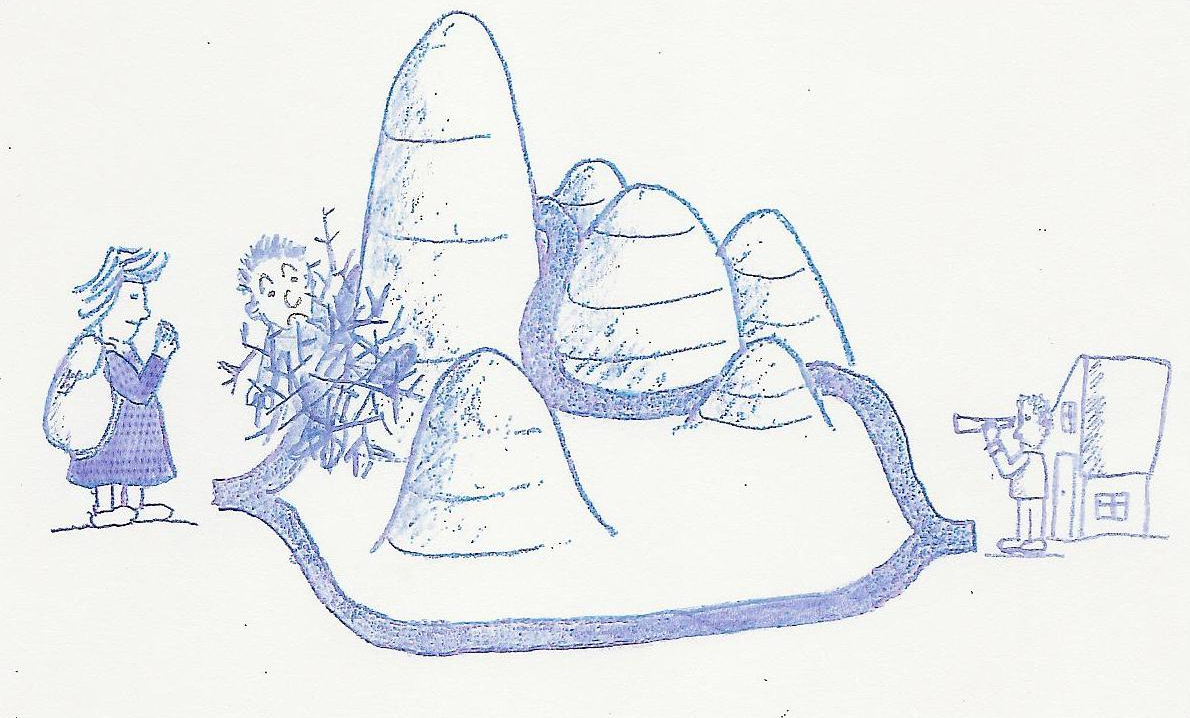 M+
f
M–
f ist nicht moralisch gefordert, weil M– M+ entschärft.
29
Moralische Gründe gegen eine Handlung können moralische Gründe für die Handlung entschärfen.
30
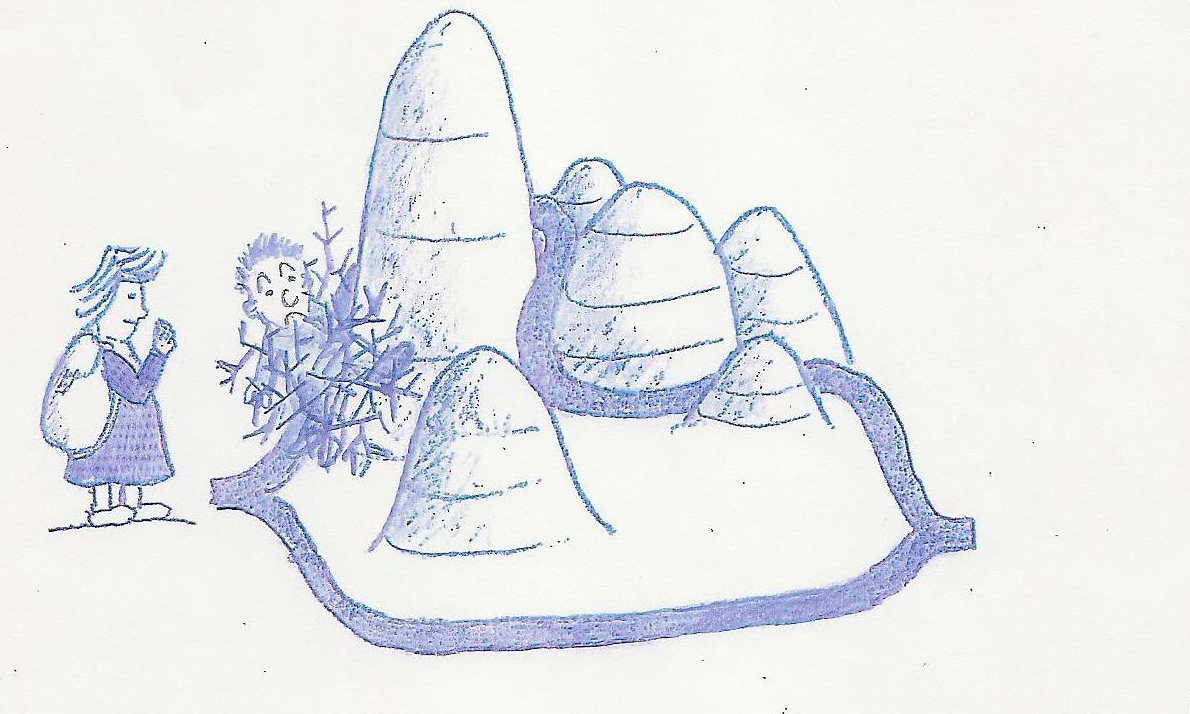 31
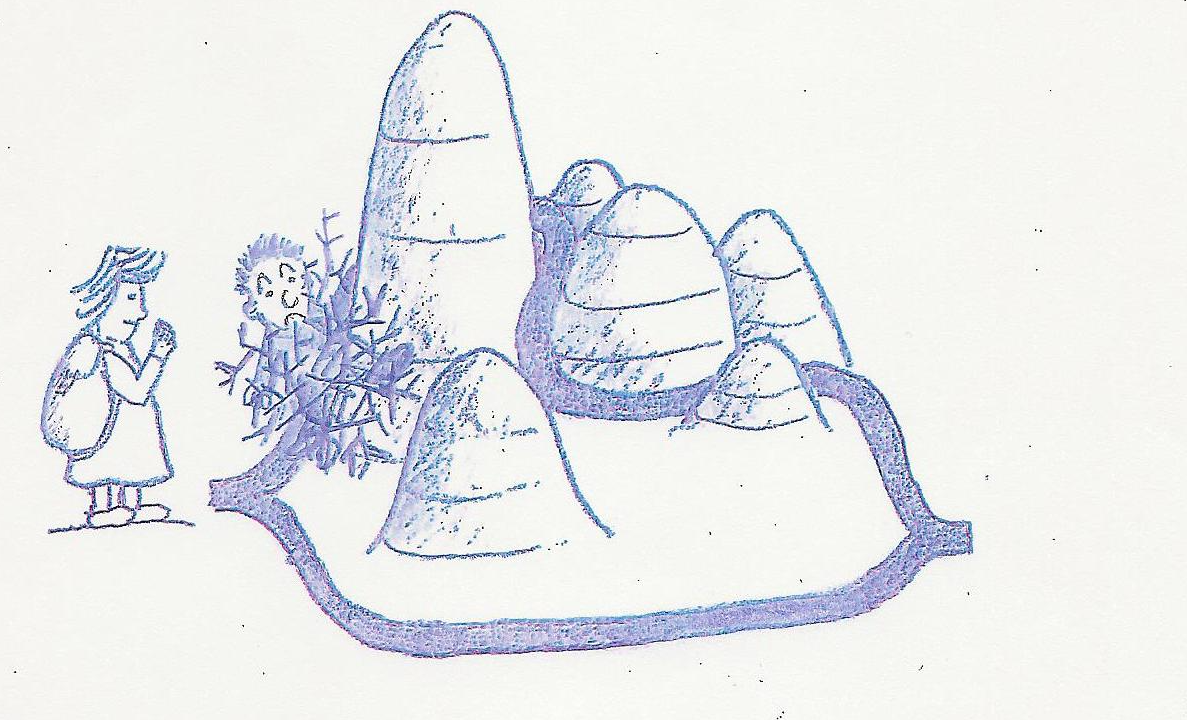 f
Wenn Anna den oberen Weg nimmt, könnte und würde sie Bert befreien. Sie trägt keine schützende Outdoor-Kleidung.
32
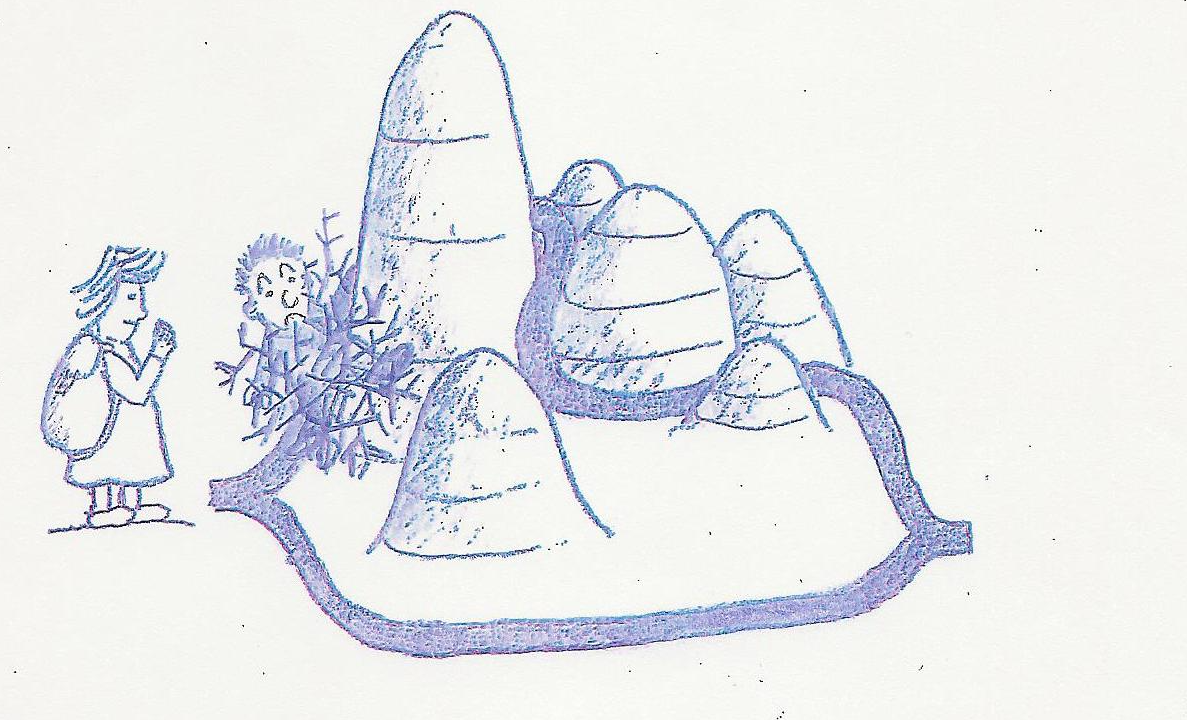 M+
f
NM–
M+	Erspart Bert starke Schmerzen.
NM– 	Bereitet Anna starke Schmerzen.
33
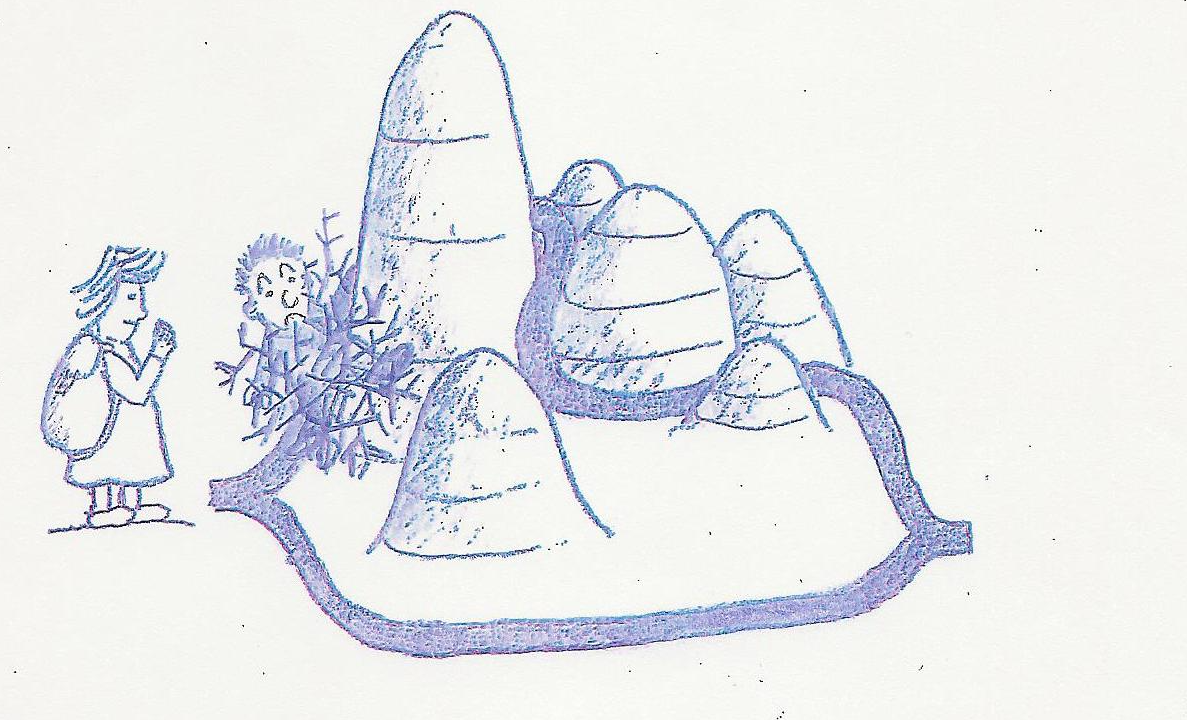 M+
f
NM–
f ist nicht moralisch gefordert, weil NM– verhindert, dass M+ f moralisch gefordert macht.
34
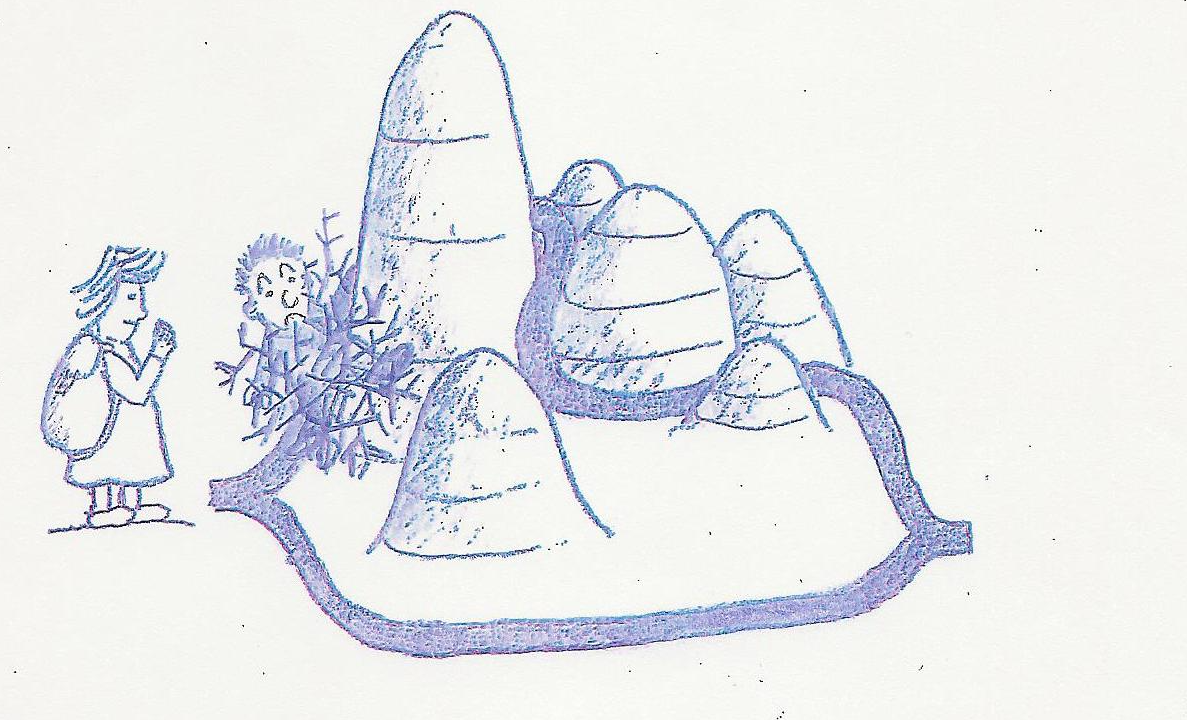 M+
f
NM–
f ist nicht moralisch gefordert, weil NM– M+ entschärft.
35
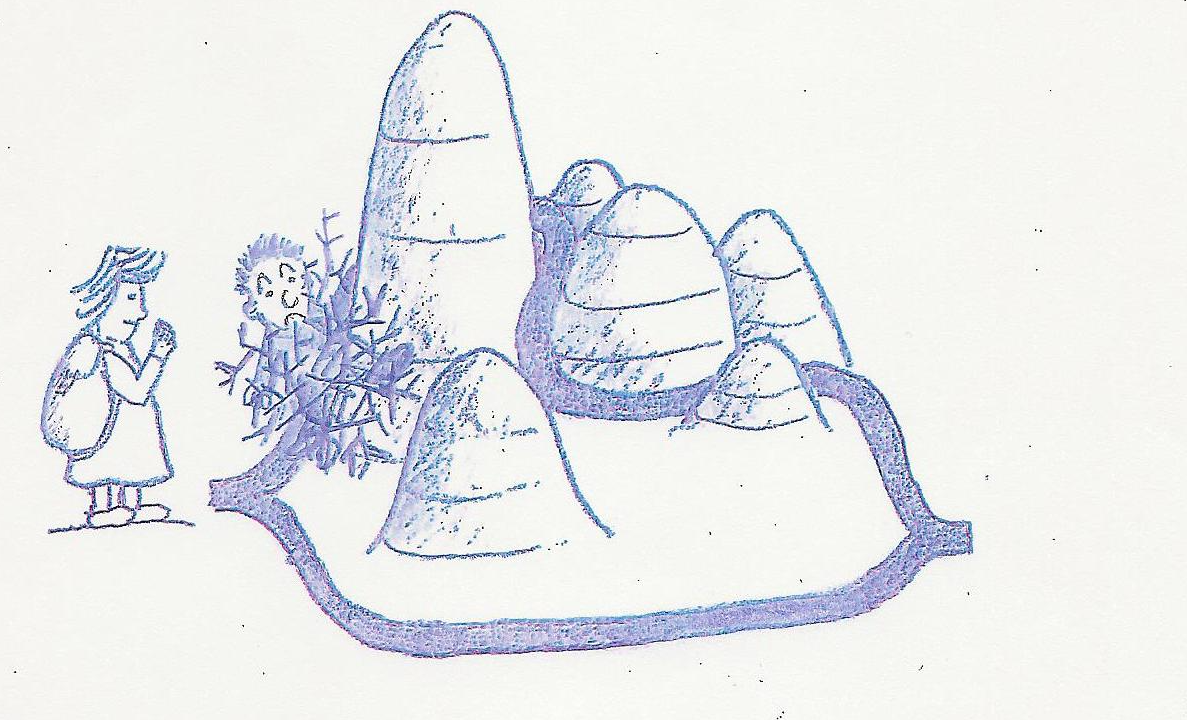 M+
f
NM–
f ist supererogatorisch.
36
Nichtmoralische Gründe gegen eine Handlung können moralische Gründe für die Handlung entschärfen.
37
Zwischenergebnis
38
Moralische Gründe können zwei Rollen spielen: Sie können Handlungen moralisch gefordert machen, und sie können (andere) moralische Gründe entschärfen (d.h. vom Generieren moralischer Forderungen abhalten).

Nichtmoralische Gründe können ersteres nicht, letzteres aber schon.
39
Nichtmoralische Gründe können noch eine andere Rolle beim Generieren moralischer Forderungen spielen.
40
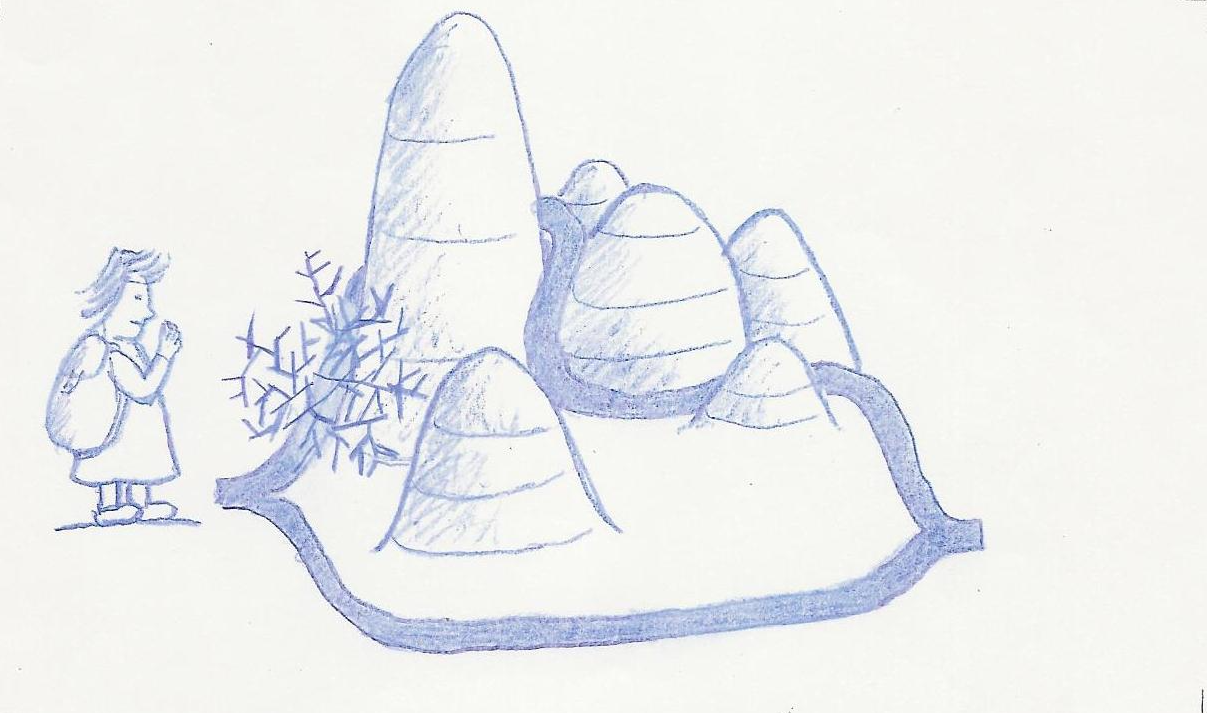 41
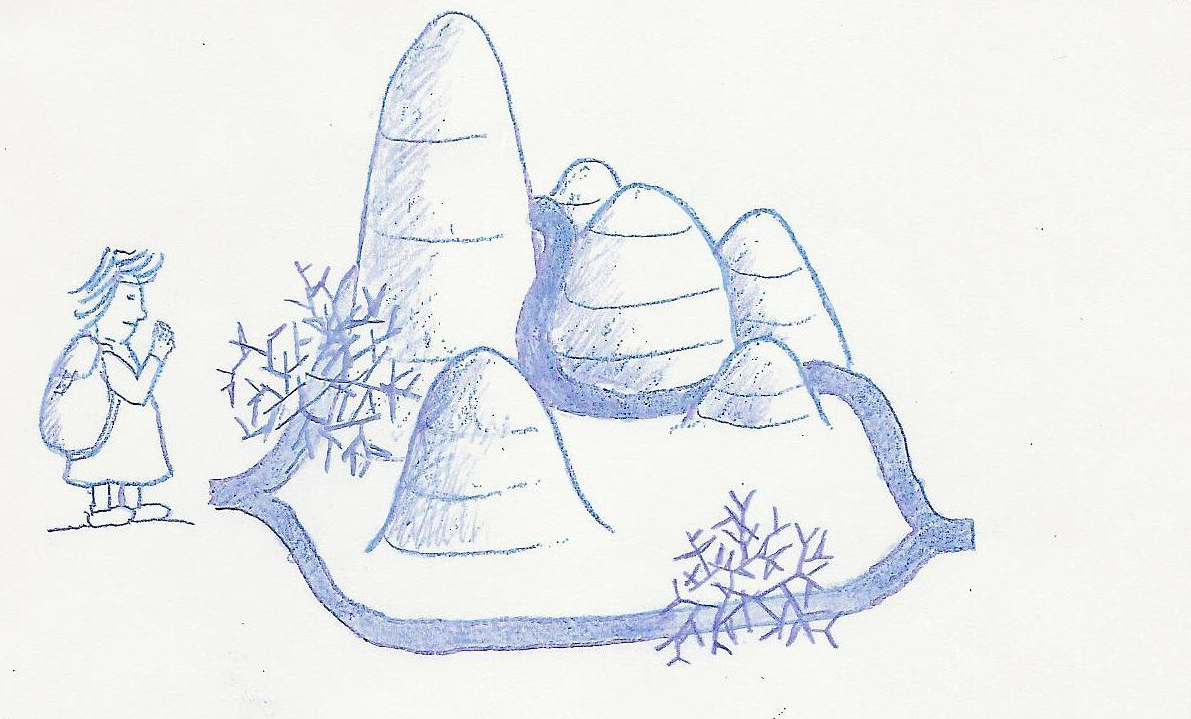 Der untere Weg führt auch durch einen Dornenbusch, dessen Durchquerung Anna starke Schmerzen bereiten würde – aber später als auf dem oberen Weg.
42
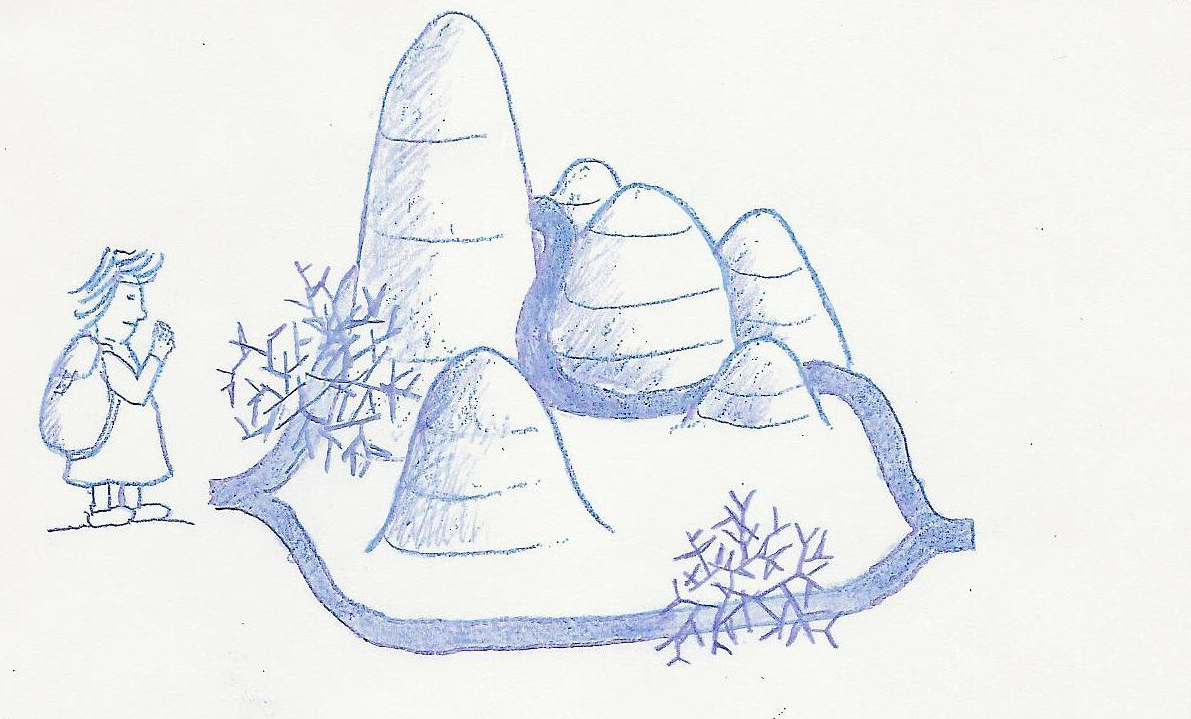 NM+
f
NM–
NM+	Erspart Anna später starke Schmerzen.
NM– 	Bereitet Anna jetzt starke Schmerzen.
43
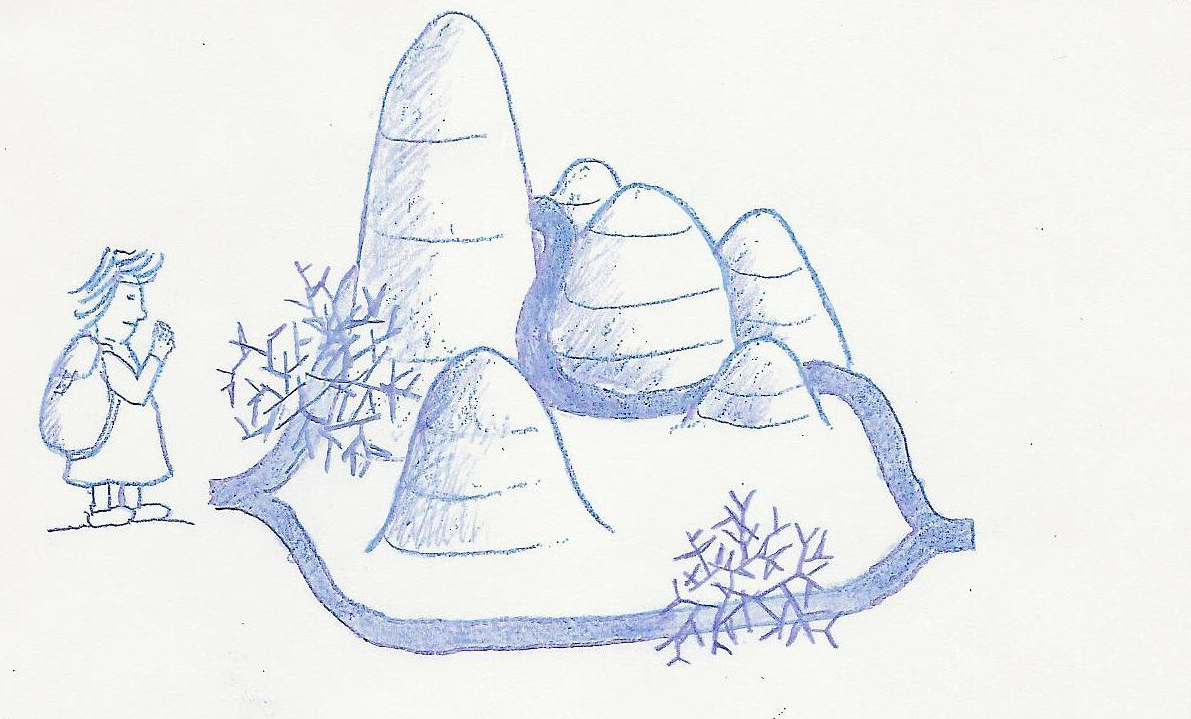 NM+
f
NM–
Es sind keine moralischen Gründe involviert. Beide Handlungen sind moralisch erlaubt.
44
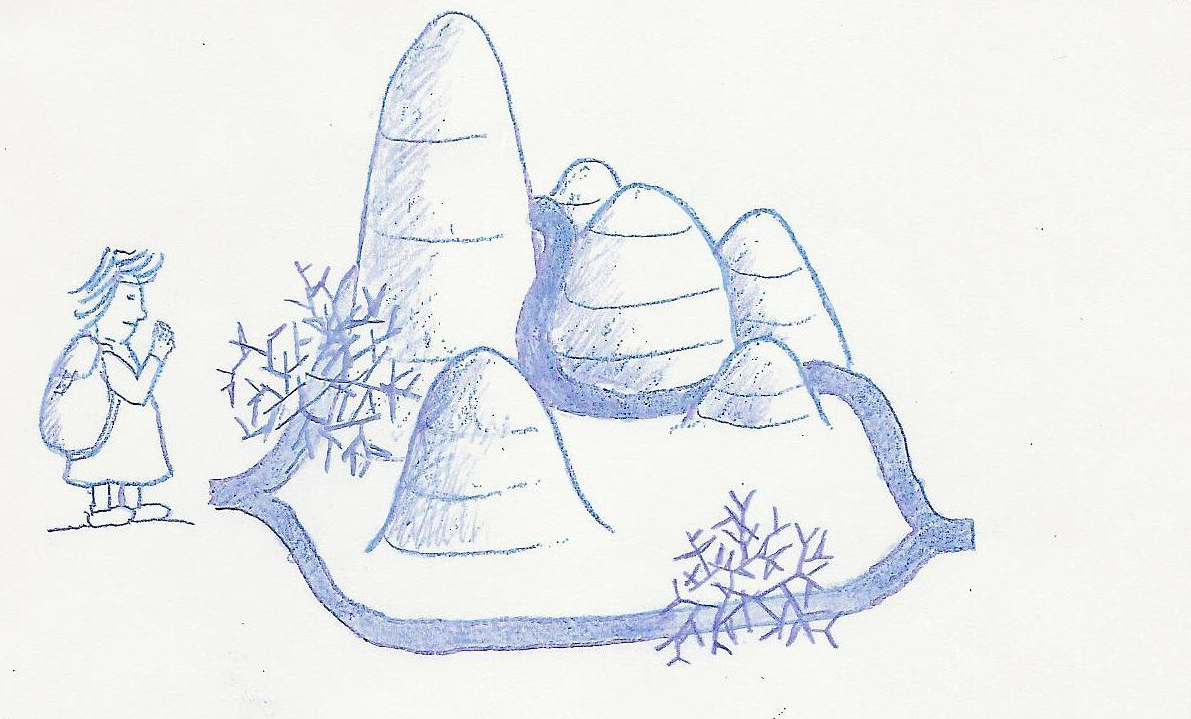 NM+
f
NM–
f ist nicht moralisch gefordert.
45
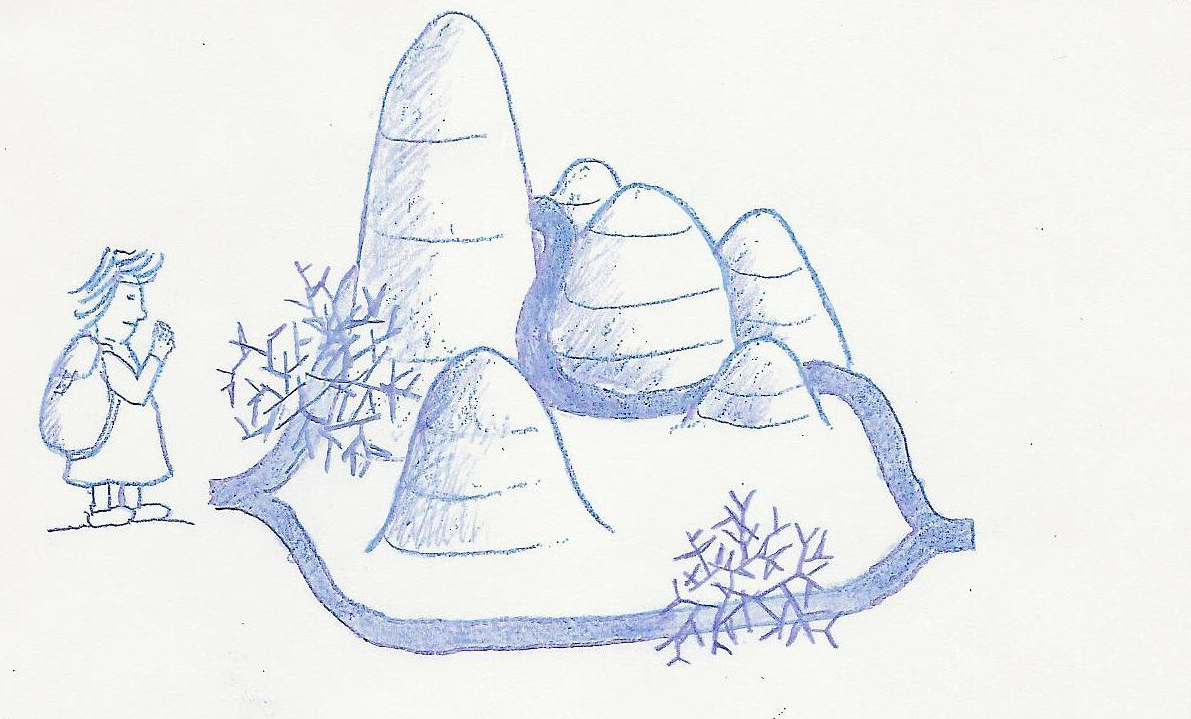 46
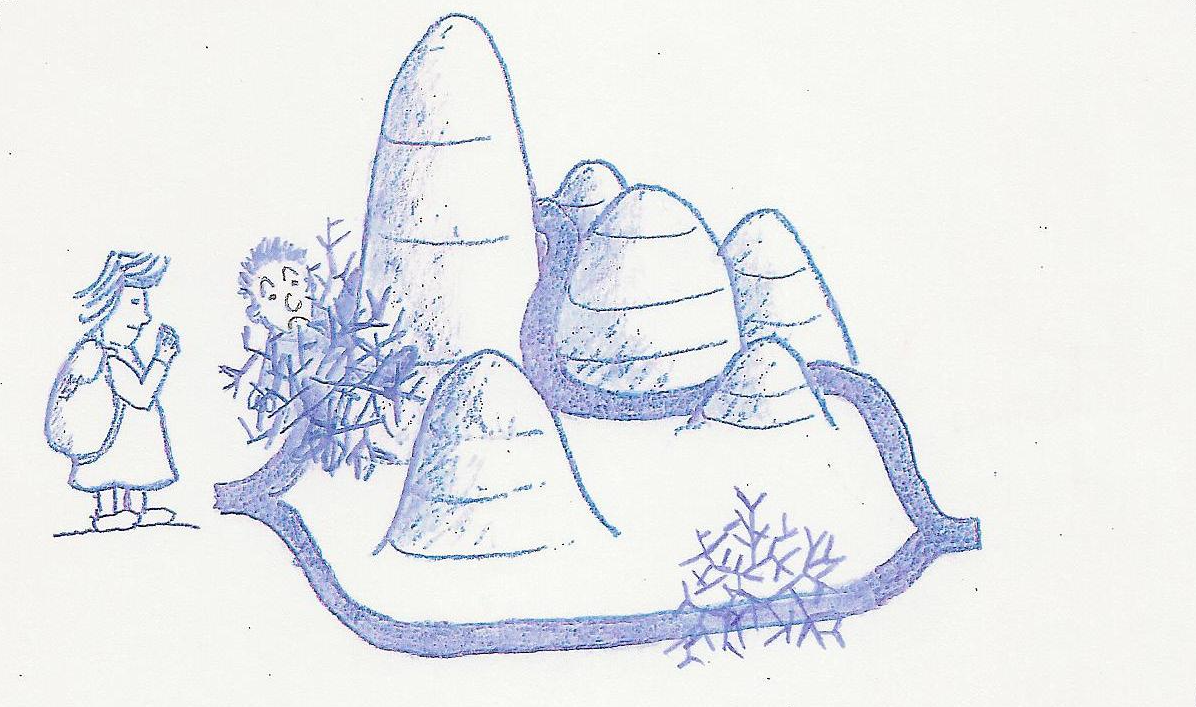 M+
f
NM–
47
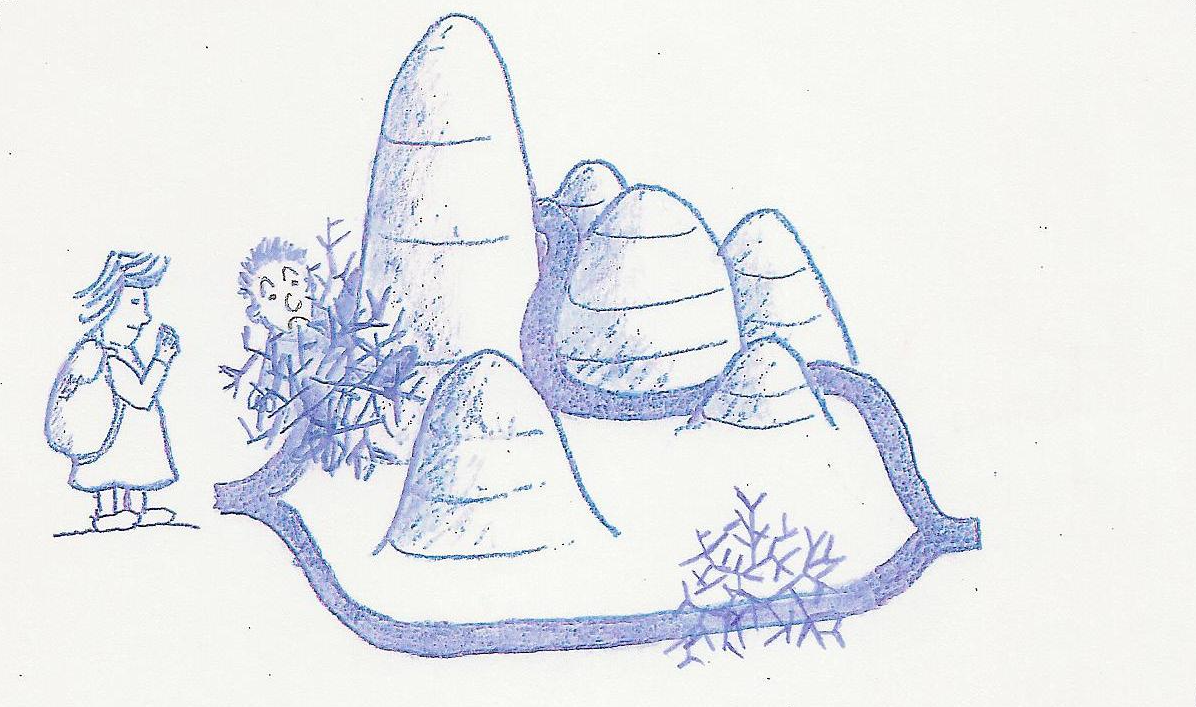 M+
NM+
f
NM–
M+	Erspart Bert starke Schmerzen.
NM+	Erspart Anna später starke Schmerzen.
NM– 	Bereitet Anna jetzt starke Schmerzen.
48
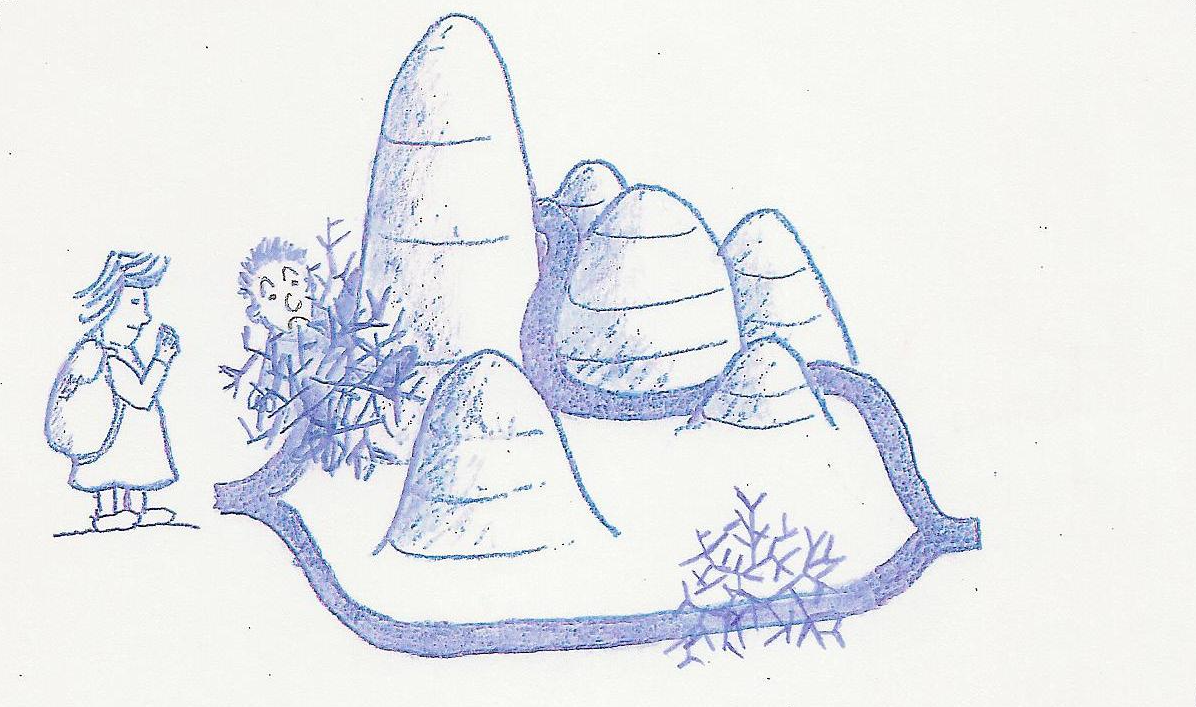 M+
NM+
f
NM–
f ist moralisch gefordert.
49
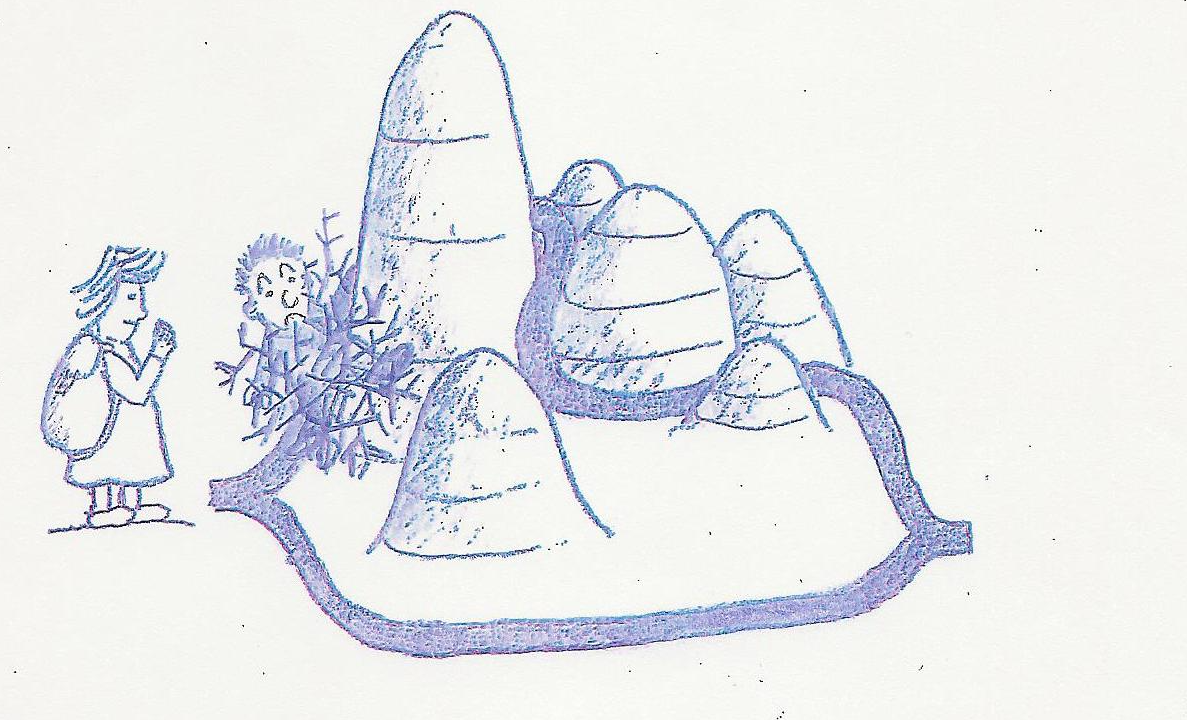 M+
f
NM–
f ist nicht moralisch gefordert.
50
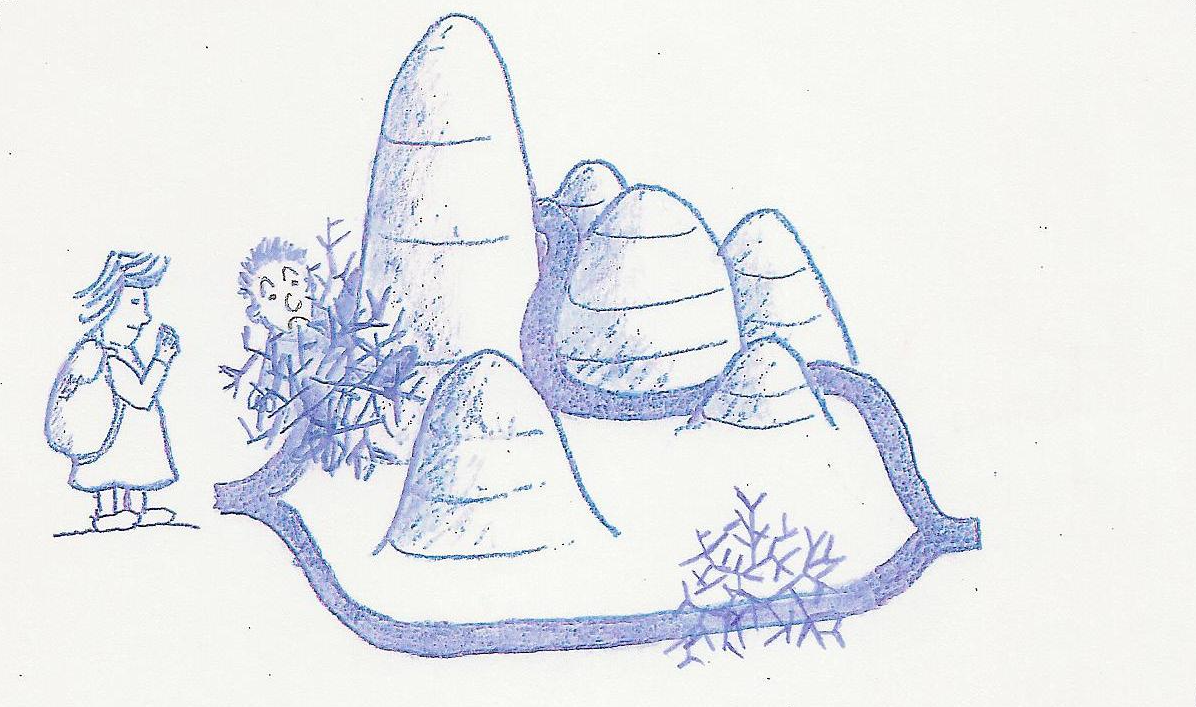 M+
NM+
f
NM–
f ist moralisch gefordert.
51
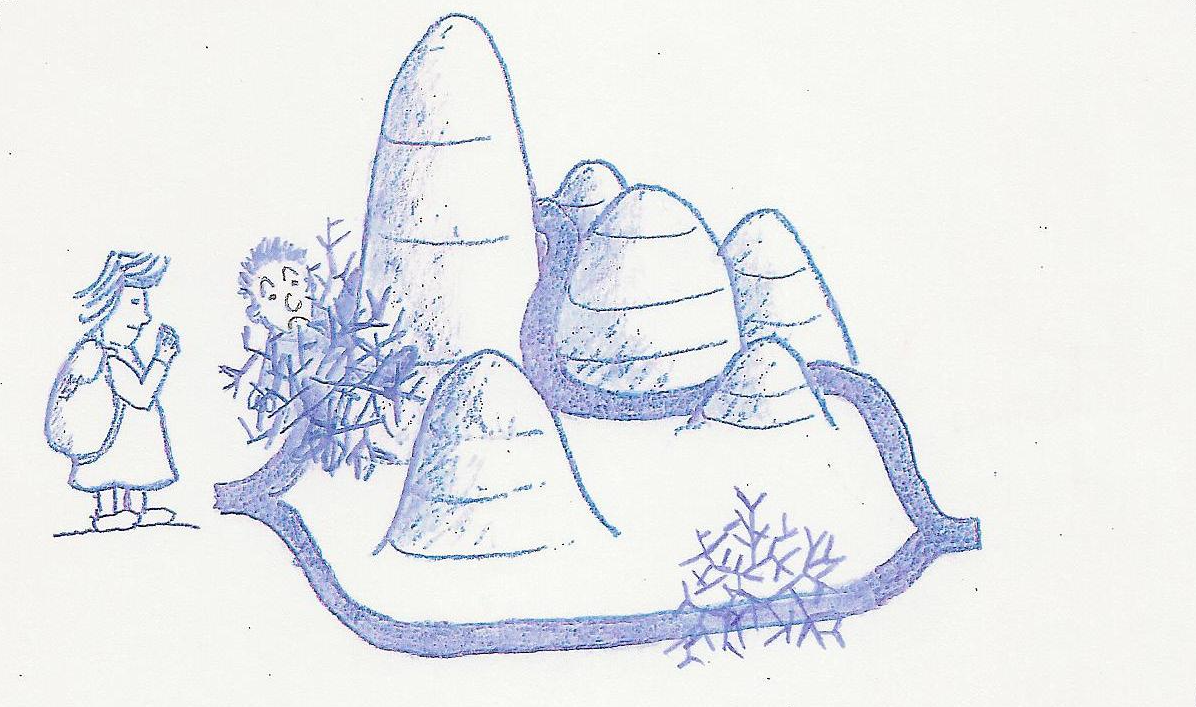 M+
NM+
f
NM–
Das Hinzufügen eines nichtmoralischen Grundes für f verändert den moralischen Status von f von nicht gefordert zu gefordert.
52
+
+
f
f
f
nicht gefordert
gefordert
nicht gefordert
53
Aber: Nichtmoralische Gründe für Handlungen können diese doch nicht moralisch gefordert machen!
54
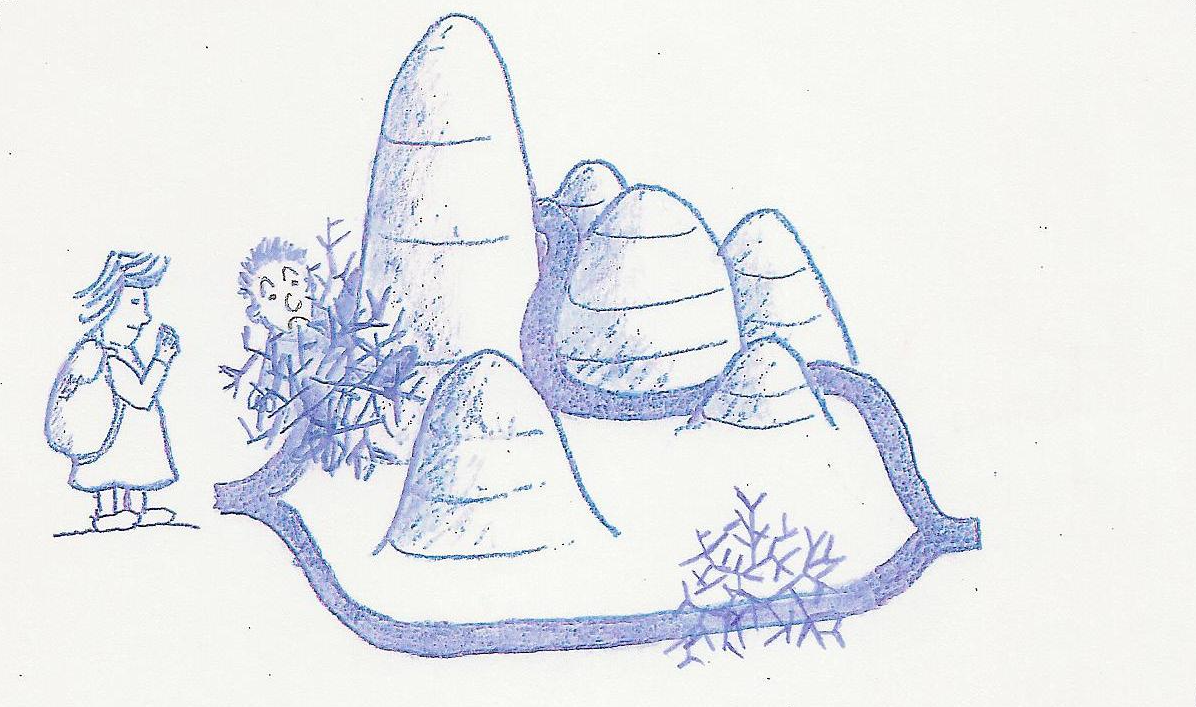 M+
NM+
f
NM–
f ist moralisch gefordert, weil NM+ verhindert, dass NM– M+ entschärft.
55
Nichtmoralische Gründe für eine Handlung können verhindern, dass nichtmoralische Gründe gegen die Handlung moralische Gründe für die Handlung entschärfen.
56
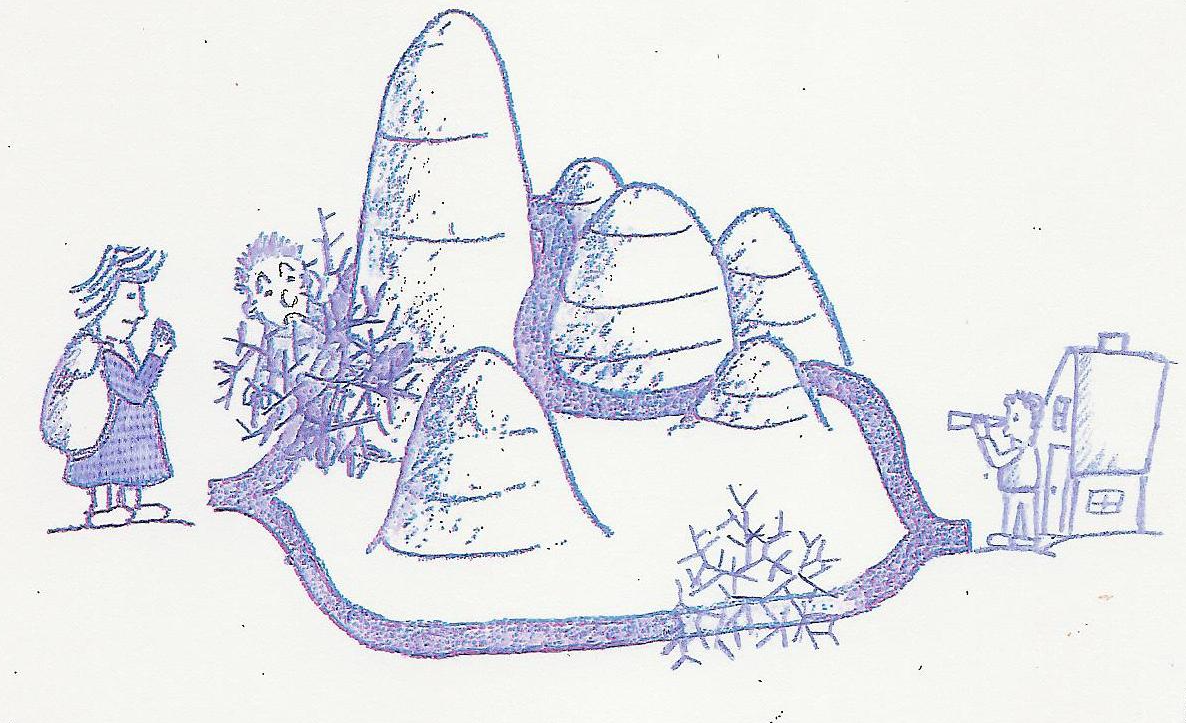 f
Anna trägt Outdoor-Kleidung, die sie aber nur vor den Dornen des oberen Busches schützt. Sie könnte entweder Bert oder Curt starke Schmerzen ersparen.
57
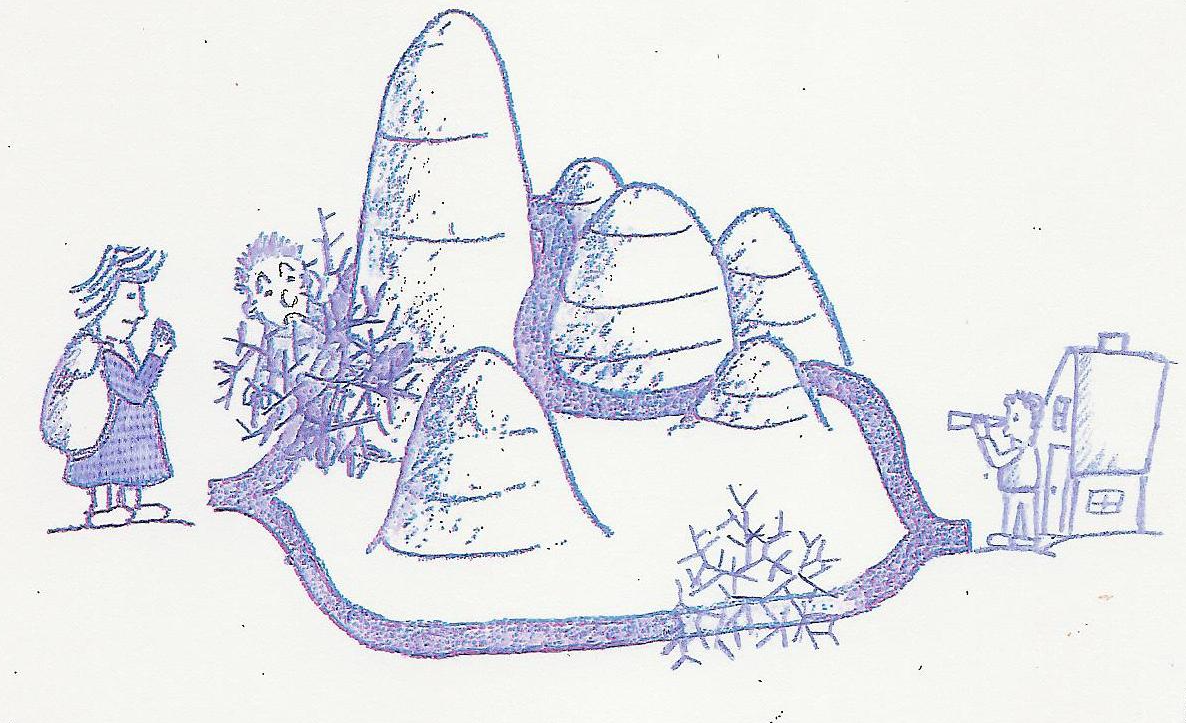 M+
NM+
f
M–
M+	Erspart Bert starke Schmerzen.
NM+	Erspart Anna starke Schmerzen.
M– 	Lässt Curt starke Schmerzen erleiden.
58
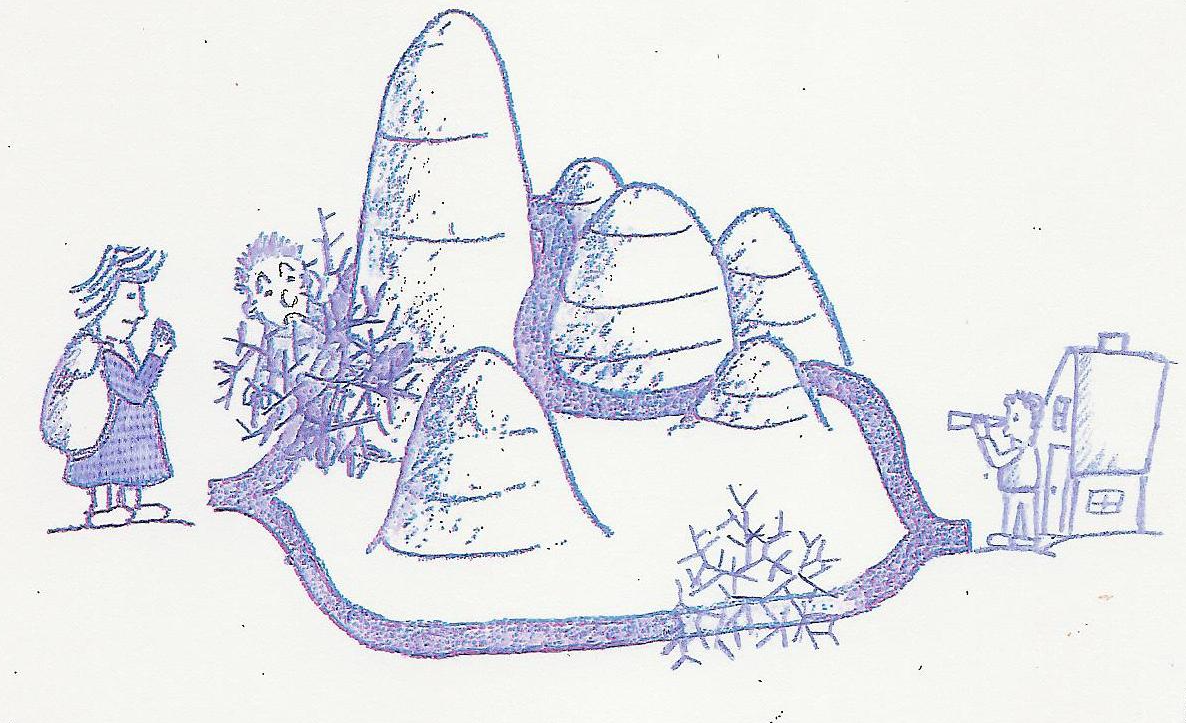 M+
NM+
f
M–
f ist nicht moralisch gefordert.
59
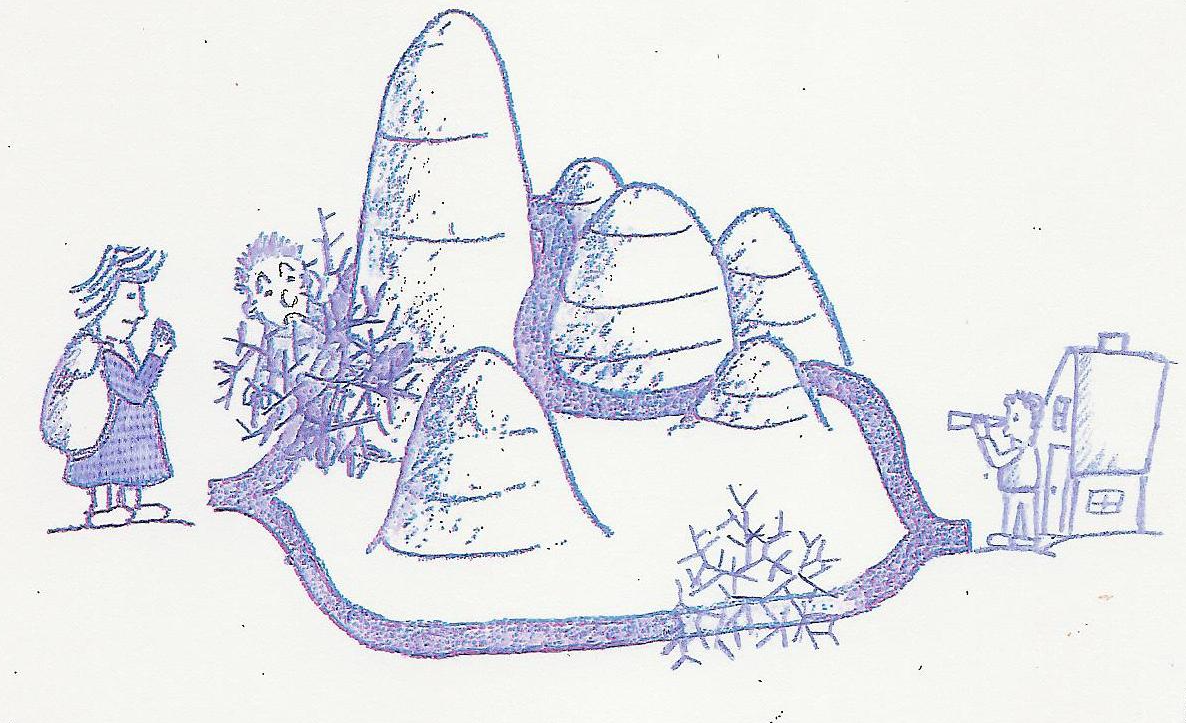 M+
NM+
f
M–
NM+ verhindert nicht, dass NM– M+ entschärft.
60
Nichtmoralische Gründe für eine Handlung können nicht verhindern, dass moralische Gründe gegen eine Handlung moralische Gründe für die Handlung entschärfen.
61
M+
NM+
M+
NM+
f
f
NM–
M–
NM+ kann verhindern, dass NM– M+ entschärft.
NM+ kann nicht verhindern, dass M– M+ entschärft.
62
Nichtmoralische Gründe für eine Handlung sind moralisch relevant, weil sie die Zumutbarkeit der Handlung beeinflussen. Zumutbarkeit hat aber nur mit nichtmoralischen Faktoren zu tun.
63
Ergänzungen
64
M+
Moralische Gründe gegen eine Handlung können moralische Gründe für die Handlung entschärfen.
f
M–
65
M+
Nichtmoralische Gründe gegen eine Handlung können moralische Gründe für die Handlung entschärfen.
f
NM–
66
M+
Kombinationen moralischer und  nichtmoralischer Gründe gegen eine Handlung können moralische Gründe für die Handlung entschärfen – auch wenn die Gegengründe das alleine jeweils nicht schaffen würden.
f
NM–
M–
67
M+
NM+
Nichtmoralische Gründe für eine Handlung können verhindern, dass Kombinationen moralischer und  nichtmoralischer Gründe gegen die Handlung moralische Gründe für die Handlung entschärfen.
f
NM–
M–
68
Wann ist eine Handlung moralisch gefordert?
69
Eine Handlung f ist moralisch gefordert genau dann, wenn (und weil) ...
70
Eine Handlung f ist moralisch gefordert genau dann, wenn (und weil) ... moralische und nichtmoralische Gründe für/gegen f ….
71
Eine Handlung f ist moralisch gefordert genau dann, wenn (und weil)
72
Eine Handlung f ist moralisch gefordert genau dann, wenn (und weil) es einen moralischen Grund M+ für f gibt, der f moralisch gefordert macht.
M+
f
73
Eine Handlung f ist moralisch gefordert genau dann, wenn (und weil) es einen moralischen Grund M+ für f gibt
M+
f
74
Eine Handlung f ist moralisch gefordert genau dann, wenn (und weil) es einen moralischen Grund M+ für f gibt und es keine moralischen oder nichtmoralischen Gründe gegen f gibt, die – alleine oder in Kombination – M+ entschärfen.
M+
f
75
Eine Handlung f ist moralisch gefordert genau dann, wenn (und weil) es einen moralischen Grund M+ für f gibt und
M+
f
76
Eine Handlung f ist moralisch gefordert genau dann, wenn (und weil) es einen moralischen Grund M+ für f gibt und eine der folgenden Bedingungen erfüllt ist:
M+
f
77
Eine Handlung f ist moralisch gefordert genau dann, wenn (und weil) es einen moralischen Grund M+ für f gibt und eine der folgenden Bedingungen erfüllt ist:
Es gibt keine moralischen oder nichtmoralischen Gründe gegen f, die – alleine oder in Kombination – M+ entschärfen können.
M+
f
NM–
M–
78
Eine Handlung f ist moralisch gefordert genau dann, wenn (und weil) es einen moralischen Grund M+ für f gibt und eine der folgenden Bedingungen erfüllt ist:
Es gibt keine moralischen oder nichtmoralischen Gründe gegen f, die – alleine oder in Kombination – M+ entschärfen können.
Es gibt moralische oder nichtmoralische Gründe gegen f, die – alleine oder in Kombination – M+ entschärfen können.
M+
f
NM–
M–
79
Eine Handlung f ist moralisch gefordert genau dann, wenn (und weil) es einen moralischen Grund M+ für f gibt und eine der folgenden Bedingungen erfüllt ist:
Es gibt keine moralischen oder nichtmoralischen Gründe gegen f, die – alleine oder in Kombination – M+ entschärfen können.
Es gibt moralische oder nichtmoralische Gründe gegen f, die – alleine oder in Kombination – M+ entschärfen können. Diese aber werden von nichtmoralischen Gründen für f davon abgehalten, M+ zu entschärfen.
M+
f
NM–
M–
80
Eine Handlung f ist moralisch gefordert genau dann, wenn (und weil) es einen moralischen Grund M+ für f gibt und eine der folgenden Bedingungen erfüllt ist:
Es gibt keine moralischen oder nichtmoralischen Gründe gegen f, die – alleine oder in Kombination – M+ entschärfen können.
Es gibt moralische oder nichtmoralische Gründe gegen f, die – alleine oder in Kombination – M+ entschärfen können. Diese aber werden von nichtmoralischen Gründen für f davon abgehalten, M+ zu entschärfen.
M+
NM+
f
NM–
M–
81
Eine Handlung f ist moralisch gefordert genau dann, wenn (und weil) es einen moralischen Grund M+ für f gibt und eine der folgenden Bedingungen erfüllt ist:
Es gibt keine moralischen oder nichtmoralischen Gründe gegen f, die – alleine oder in Kombination – M+ entschärfen können.
Es gibt moralische oder nichtmoralische Gründe gegen f, die – alleine oder in Kombination – M+ entschärfen können. Diese aber werden von nichtmoralischen Gründen für f davon abgehalten, M+ zu entschärfen.
M+
NM+
f
NM–
M–
82
M+ macht f genau dann moralisch gefordert, wenn gilt:
M– ist nicht gewichtig genug, um M+ zu entschärfen;
NM– ist nicht gewichtig genug, um M+ zu entschärfen, oder NM– ist gewichtig genug, um M+ zu entschärfen, wird aber von NM+ davon abgehalten; und
die Kombination von M– und NM– ist nicht gewichtig genug, um M+ zu entschärfen, oder die Kombination von M– und NM– ist gewichtig genug, um M+ zu entschärfen, wird aber von NM+ davon abgehalten.
M+
NM+
f
NM–
M–
83
Erweiterungen
84
‚Gewichtig genug‘ heißt ‚mindestens so gewichtig wie‘.


Mengen von Gründen statt einzelner Gründe


Fälle mit drei oder mehr Optionen
85
M+
NM+
f
NM–
M–
86
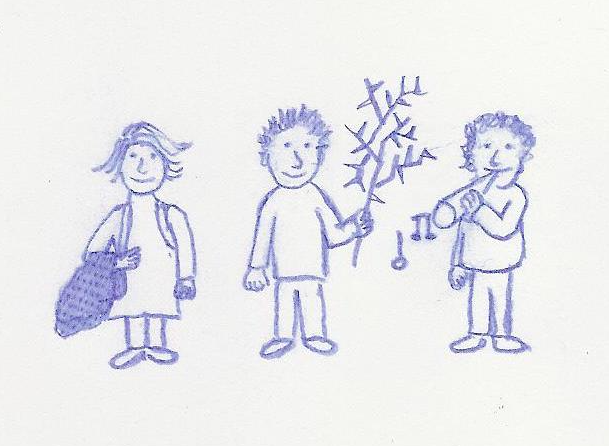 87
Prof. Dr. Thomas Schmidt
Humboldt-Universität zu Berlin
Institut für Philosophie
t.schmidt@philosophie.hu-berlin.de

Institutsvortrag am 21.04.2021
88